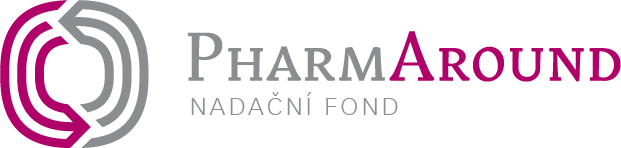 Datová e-platforma GENESIS pro plánované výzkumné výstupy a klinickou praxi
ADAM SVOBODNÍK
 (LF MU)
www.pharmaround.cz
Cílem projektu je pomáhat dostat tu nejlepší léčbu pacientům (na principu personalizované medicíny)
www.pharmaround.cz
Pro zlepšení léčby pacientů nestačí jen vyvíjet a registrovat nové přípravky.
Je nutné současně inteligentně využívat 
existující data (RWE) z klinické praxe.
www.pharmaround.cz
TRADIČNÍ MODEL ZAVÁDĚNÍ NOVÝCH TECHNOLOGIÍ A PŘÍPRAVKŮ DO KLINICKÉ PRAXE
1. KLINICKÉ STUDIE
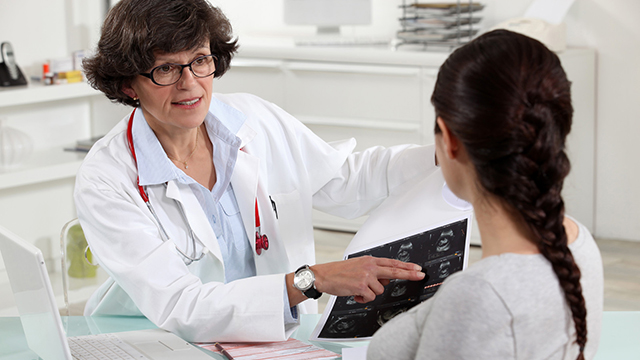 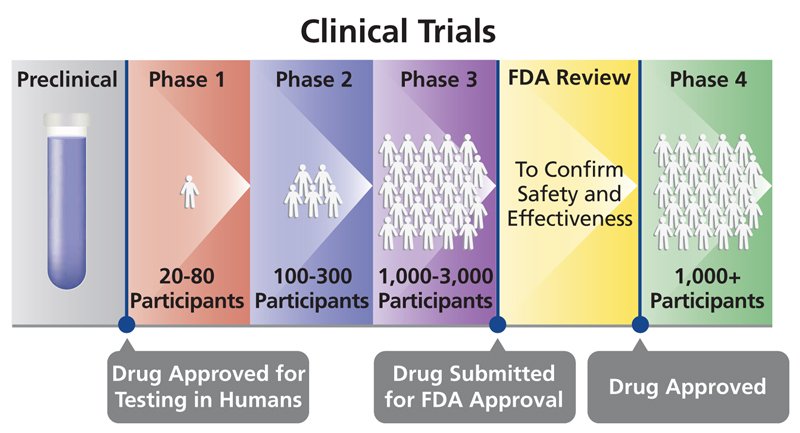 3. KLINICKÁ PRAXE
Treatment guidelines
2. REGULAČNÍ AUTORIA
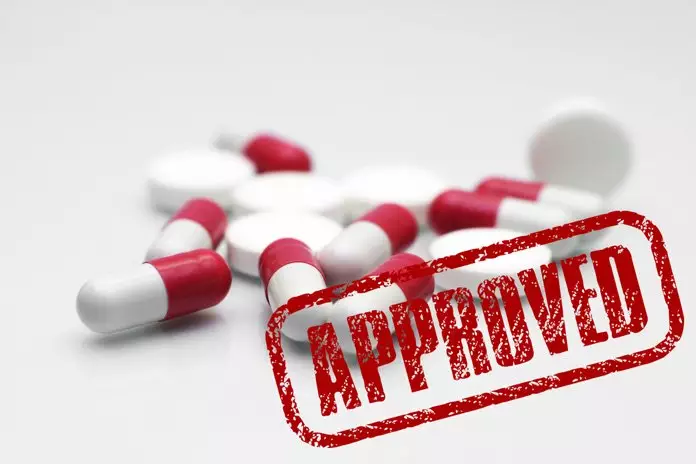 www.pharmaround.cz
CO NÁM (NE)ŘÍKAJÍ KLINICKÉ STUDIE?
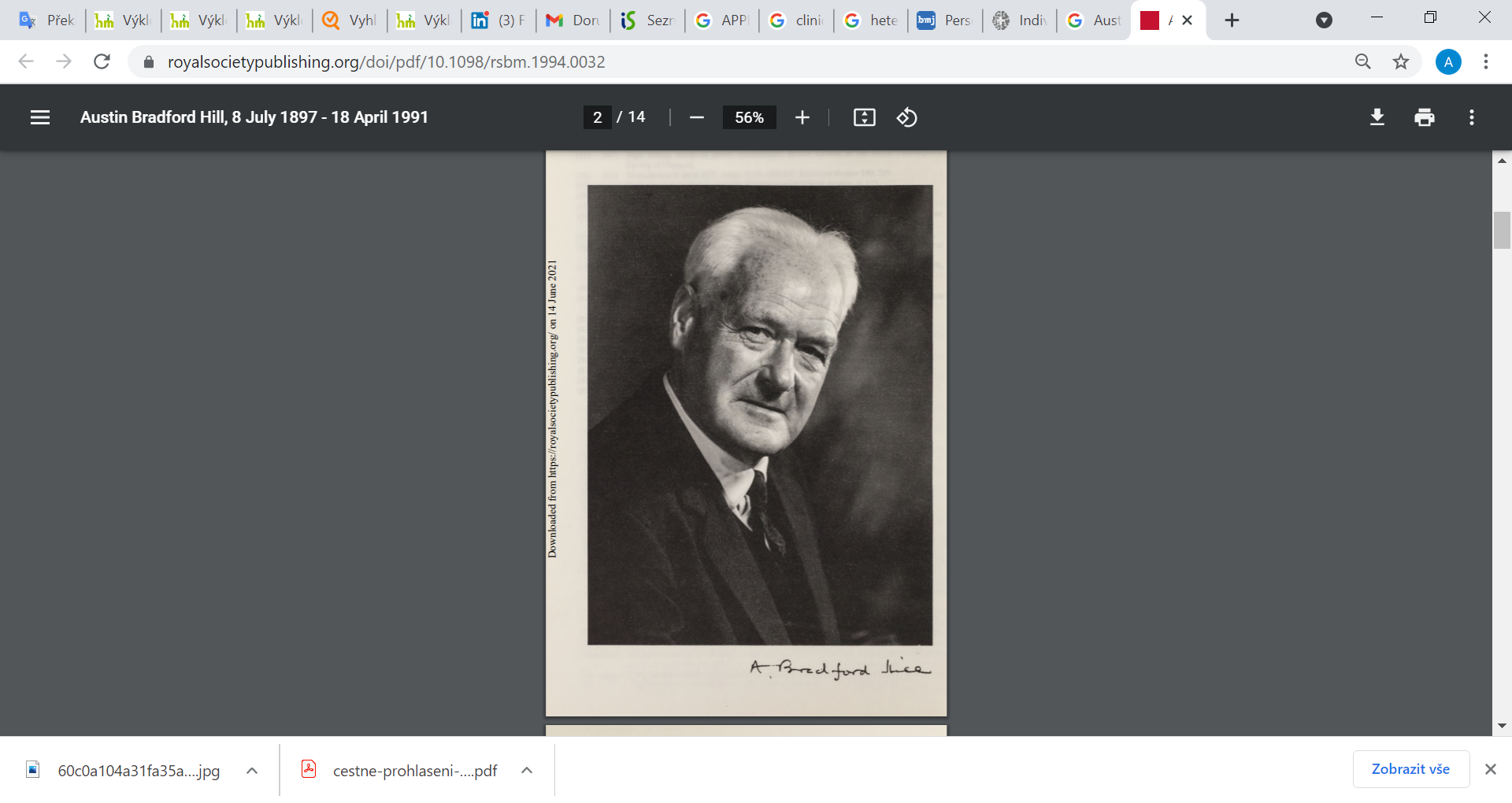 Austin Bradford Hill: „…..RCTs do not answer the practicing doctor’s question: what is the most likely outcome when this particular drug is given to a particular patient?”
Klinická studie nám „pouze“ říká, jaká bude průměrná odpověď na léčbu u skupiny pacientů splňujících všechna vstupní a vylučující kritéria dané klinické studie.
PROBLÉM TRADIČNÍHO SYSTÉMU ZAVÁDĚNÍ NOVÝCH PŘÍPRAVKŮ: Heterogeneity of Treatment Effect
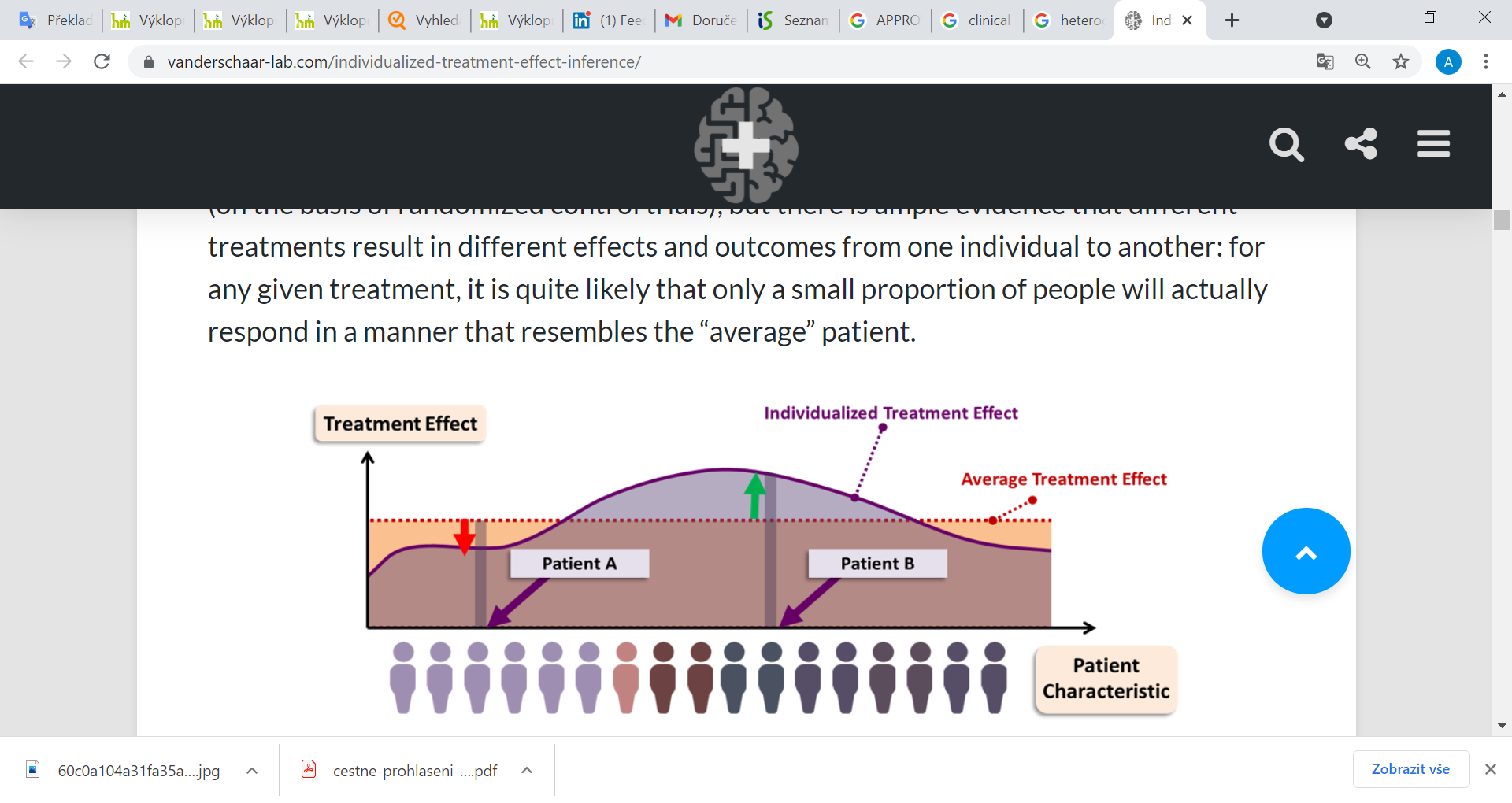 www.pharmaround.cz
V tradičních klinických studiích je variabilita náš nepřítel, protože nám zvyšuje velikost vzorku.
Variabilita a její kontroverze.
Na druhou stranu variabilita je klíč k pochopení mechanismu účinku a toho proč léčba u někoho funguje a u někoho ne.
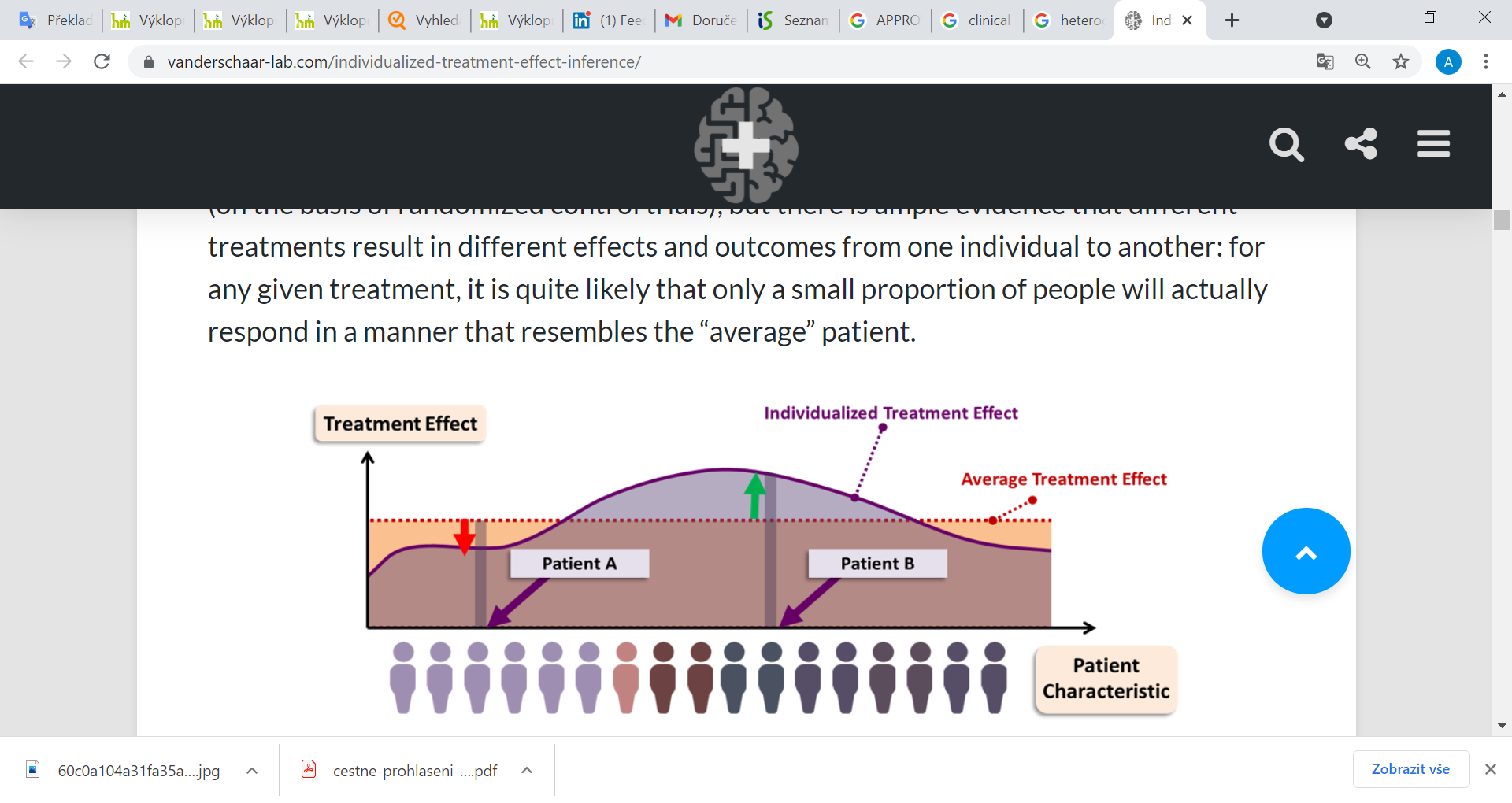 www.pharmaround.cz
Každý pacient je součástí nějak velké skupiny pacientů, pro které hledáme optimální léčbu.
Minimální velikost této skupiny je jeden pacient.
Velikost této skupiny je dána úrovní našeho poznání. V současnosti sbíráme data, která nám pomohou definovat nové podskupiny pacientů v budoucnosti.
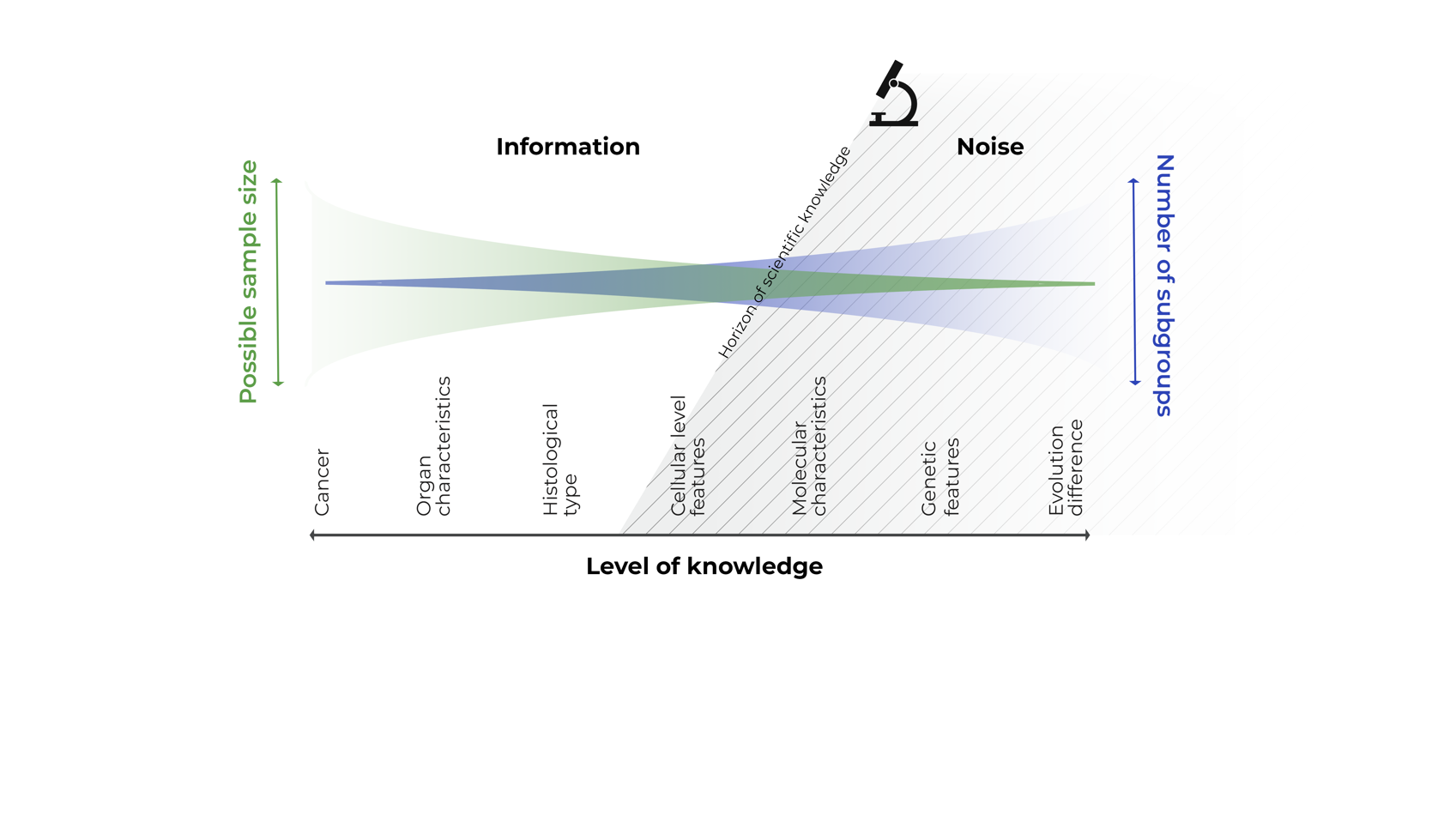 www.pharmaround.cz
PŘÍKLAD ROLE PERSONALIZOVANÉ MEDICÍNY V REÁLNÉ KLINICKÉ PRAXI
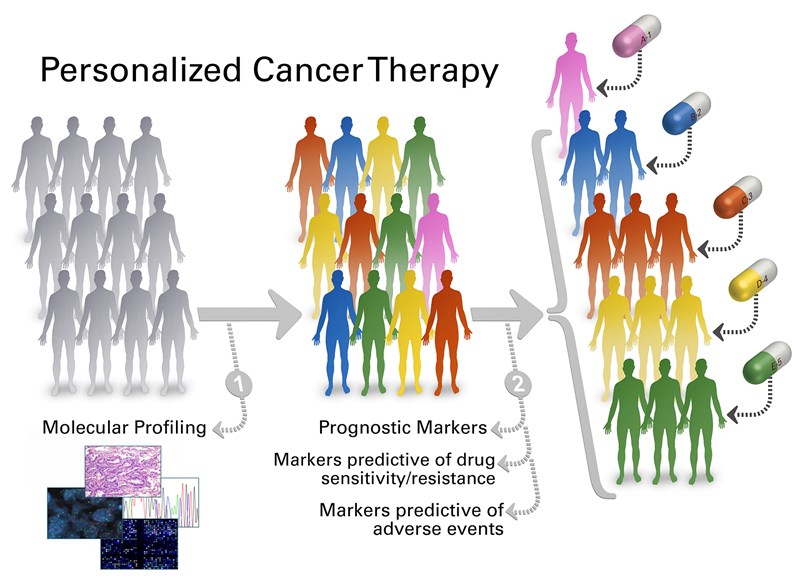 www.pharmaround.cz
Personalizovaná medicína je založena 
na intenzivní analytické práci 
s daty z klinické praxe: RWD
RWD (Real-world data): observační data nashromážděná v reálné klinické praxi na rozdíl od dat pocházejících z experimentů (klinické studie). Patří sem především data z nemocničních informačních systémů, registrů, data zdravotních pojišťoven apod.
www.pharmaround.cz
RWD: EXISTUJÍCÍ PRAVDIVÁ DATA O ÚČINNOSTI A BEZPEČNOSTI LÉČBY V KLINICKÉ PRAXI
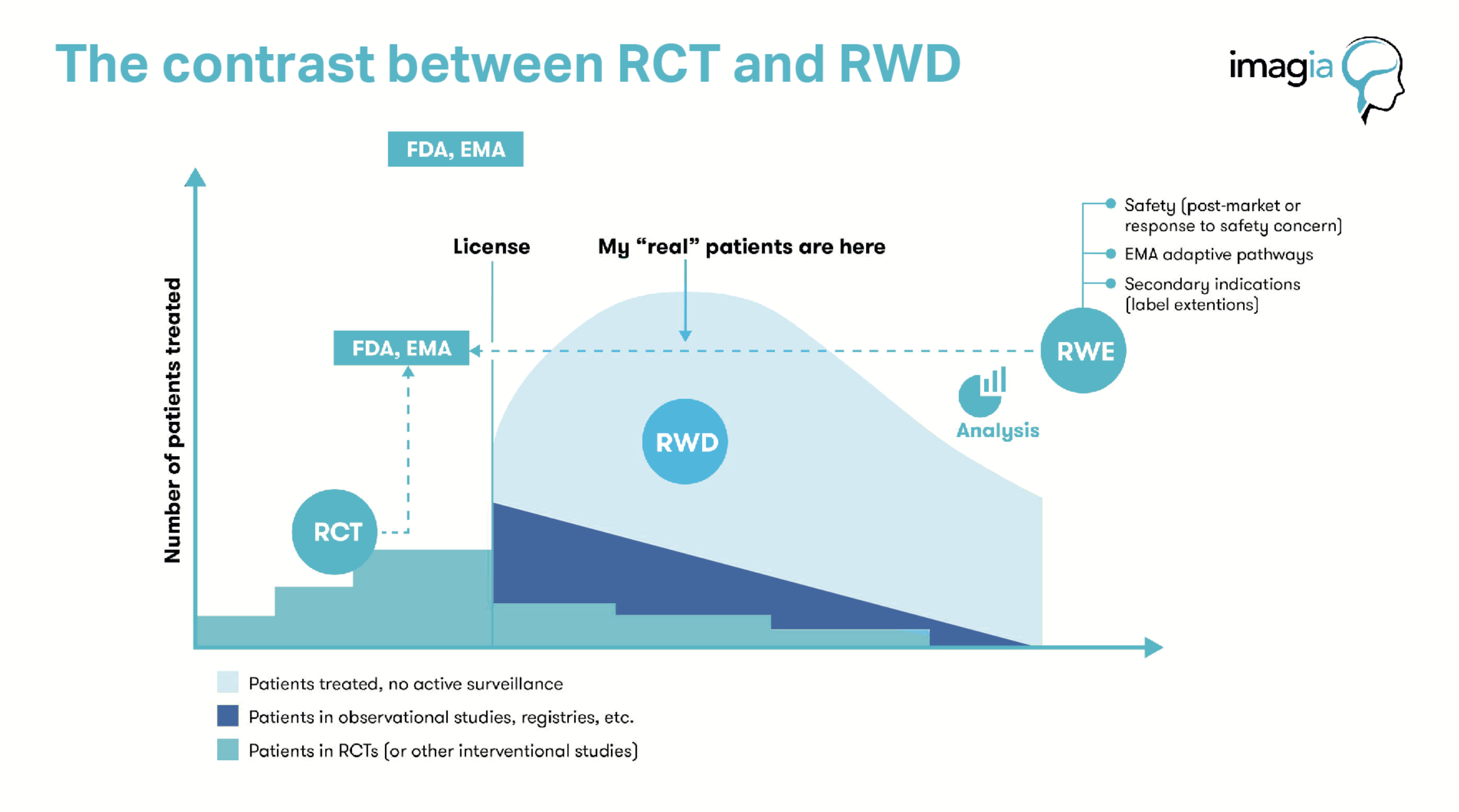 www.pharmaround.cz
Jaká je situace v ČR?
Data existují v různé podobě a kvalitě v různých zdrojích (NIS, ZP, registry,…)

 Využití dat ke zodpovězení konkrétních otázek vyžadujících propojení dat z různých datových zdrojů je komplikované, zdlouhavé nebo zcela nemožné (personalizovaná medicína, farmakoekonomika apod.)
www.pharmaround.cz
CO POTŘEBUJEME?
CHTÍT využívat existující datové zdroje
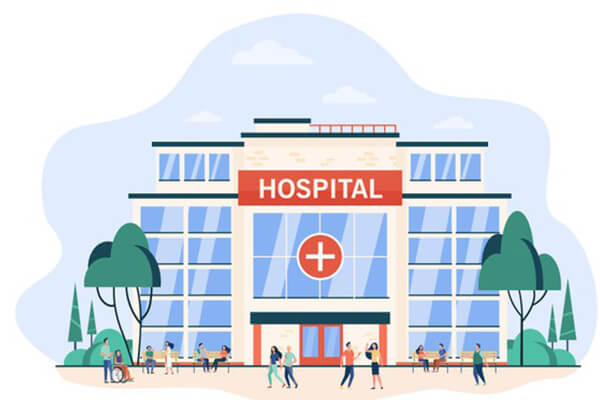 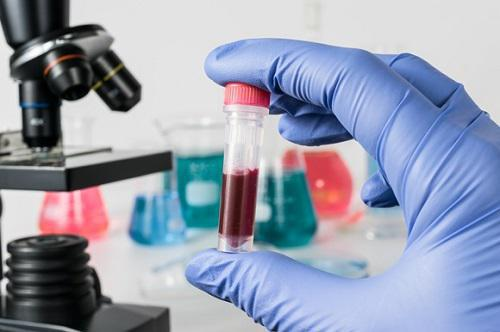 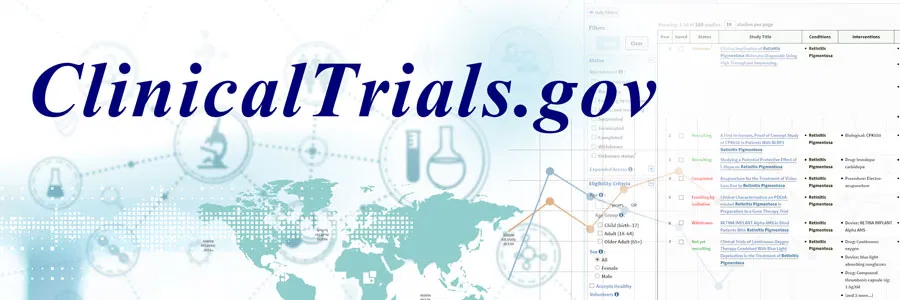 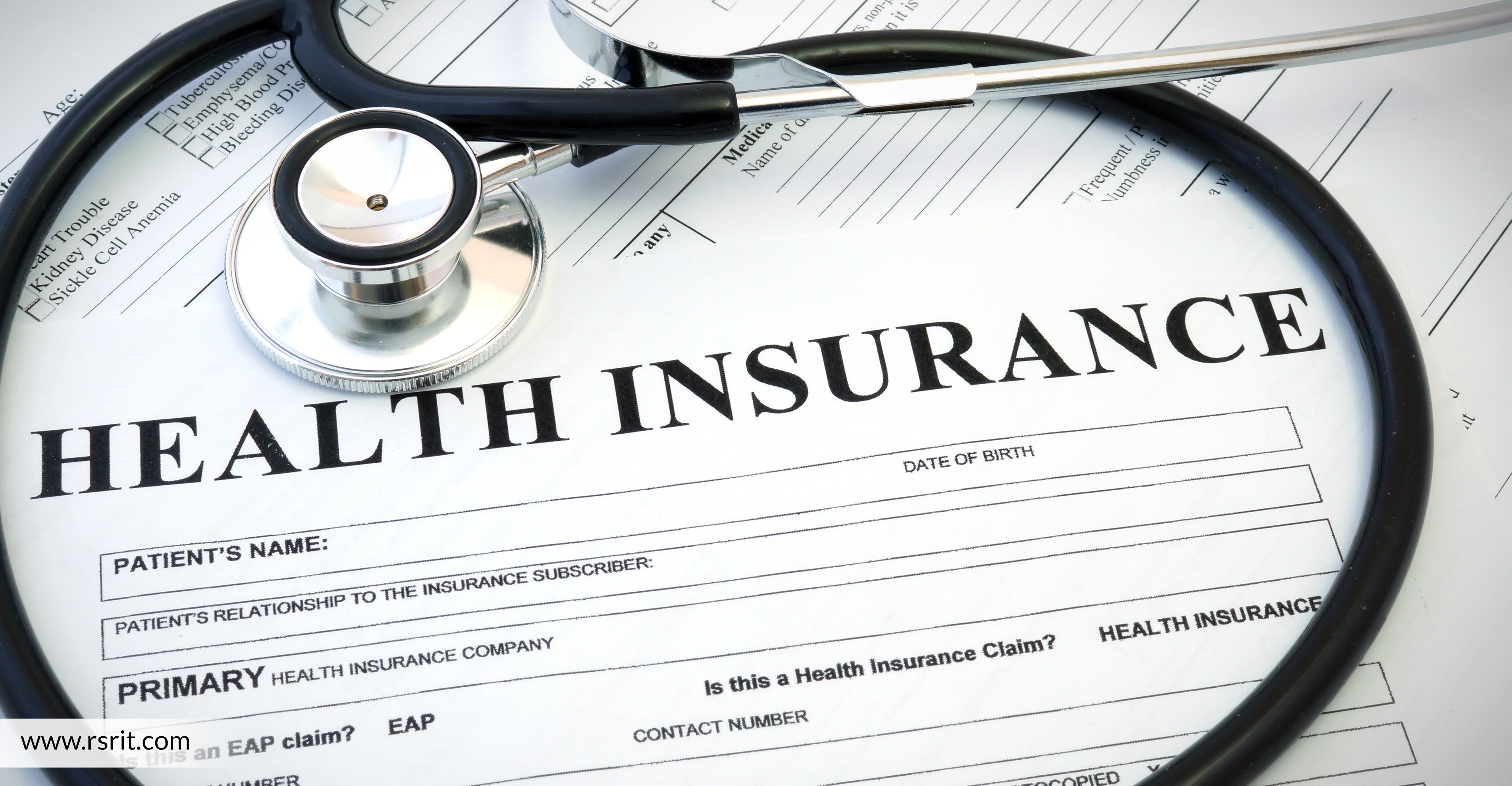 Relevantní datový zdroj
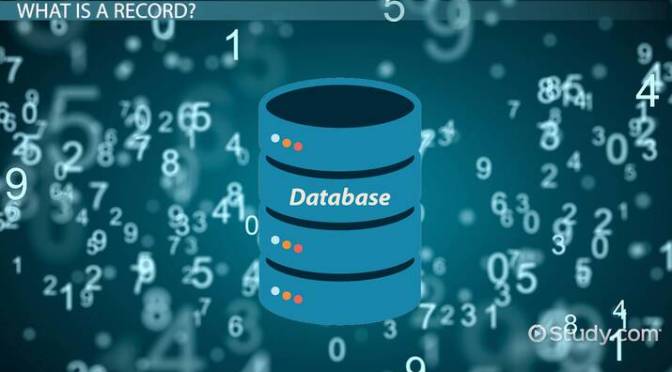 Odhad účinnosti léčby u konkrétního pacienta = podklad pro rozhodnutí o léčbě
www.pharmaround.cz
Abychom dostali tu nejlepší léčbu tomu správnému pacientovi:
1) Musíme vědět která to je a mít pro toto rozhodnutí data(při současné úrovni poznání)
2) Léčba musí být pro danou skupinu pacientů schválena (RA)(ne každá léčba schválená pro daného pacienta je ta nejlepší a ta nejlepší léčba nemusí být schválená)
3) Léčba musí být pro daného pacienta hrazena
Jak můžeme (i správně nastaveným sběrem dat) pomoci ke zlepšení ad 1) 2) 3)?Některé věcí neovlivníme ale spoustu ovlivnit můžeme.
www.pharmaround.cz
Datová e-platforma GENESIS pro plánované výzkumné výstupy a klinickou praxi
www.pharmaround.cz
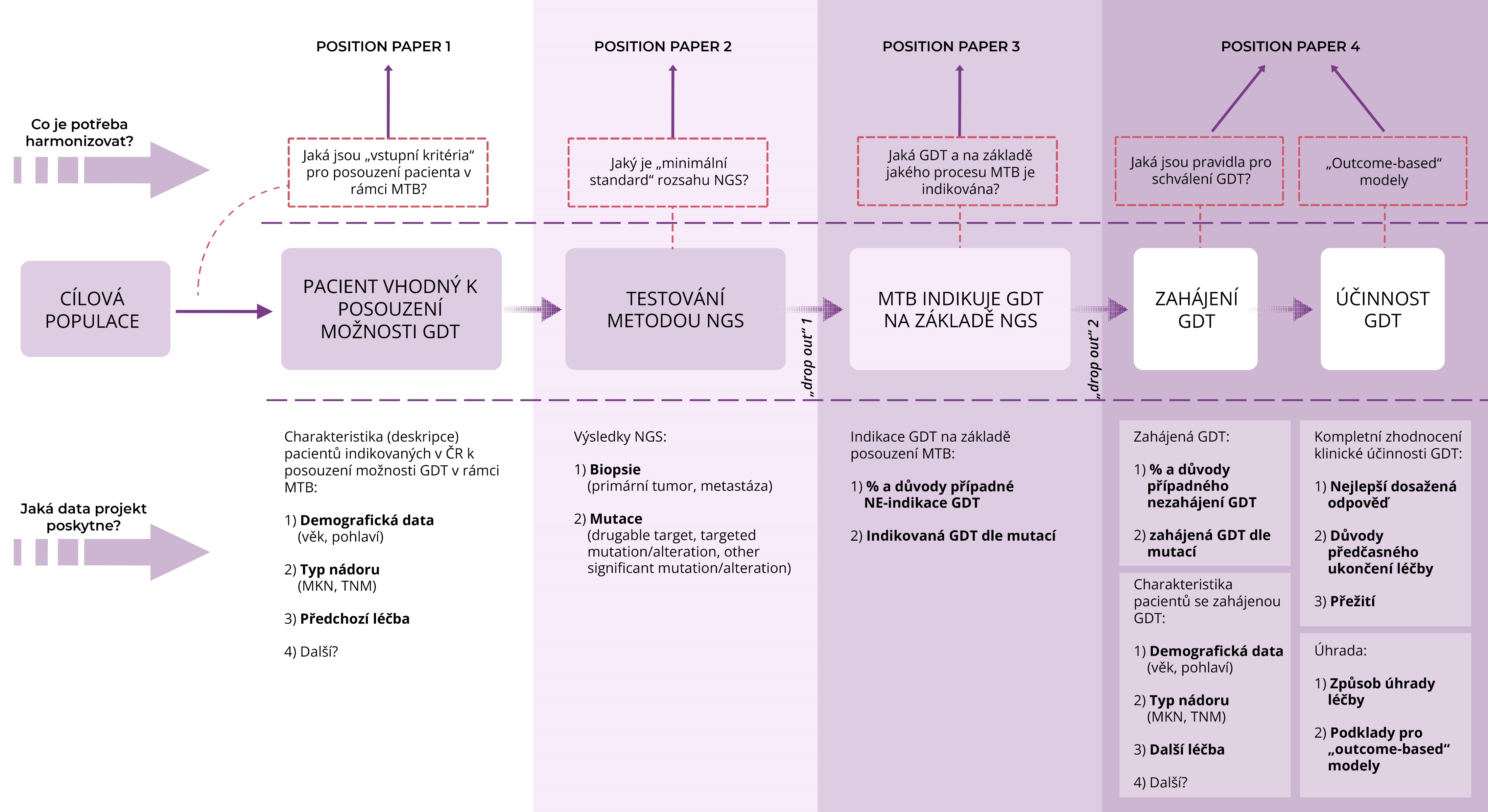 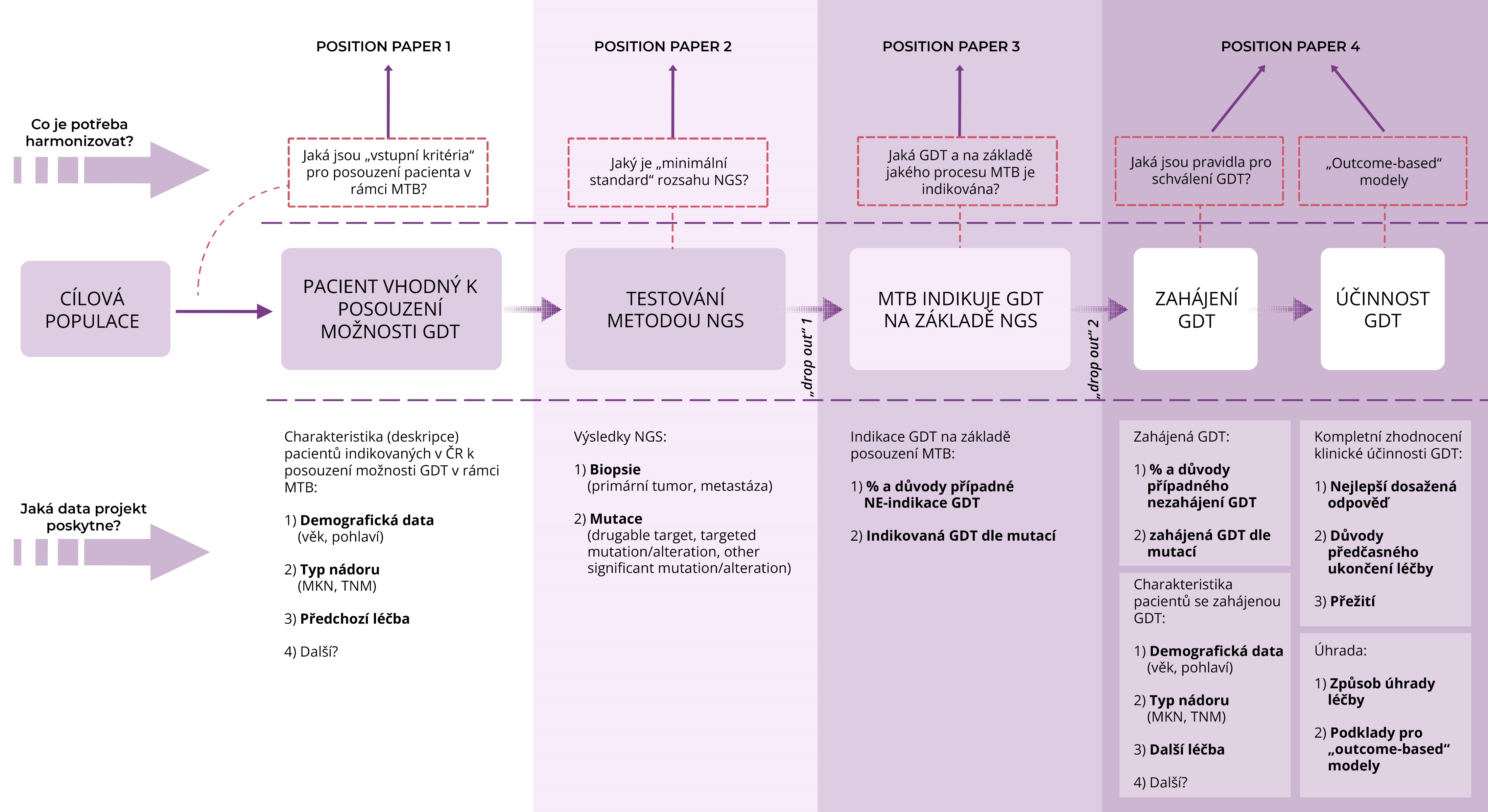 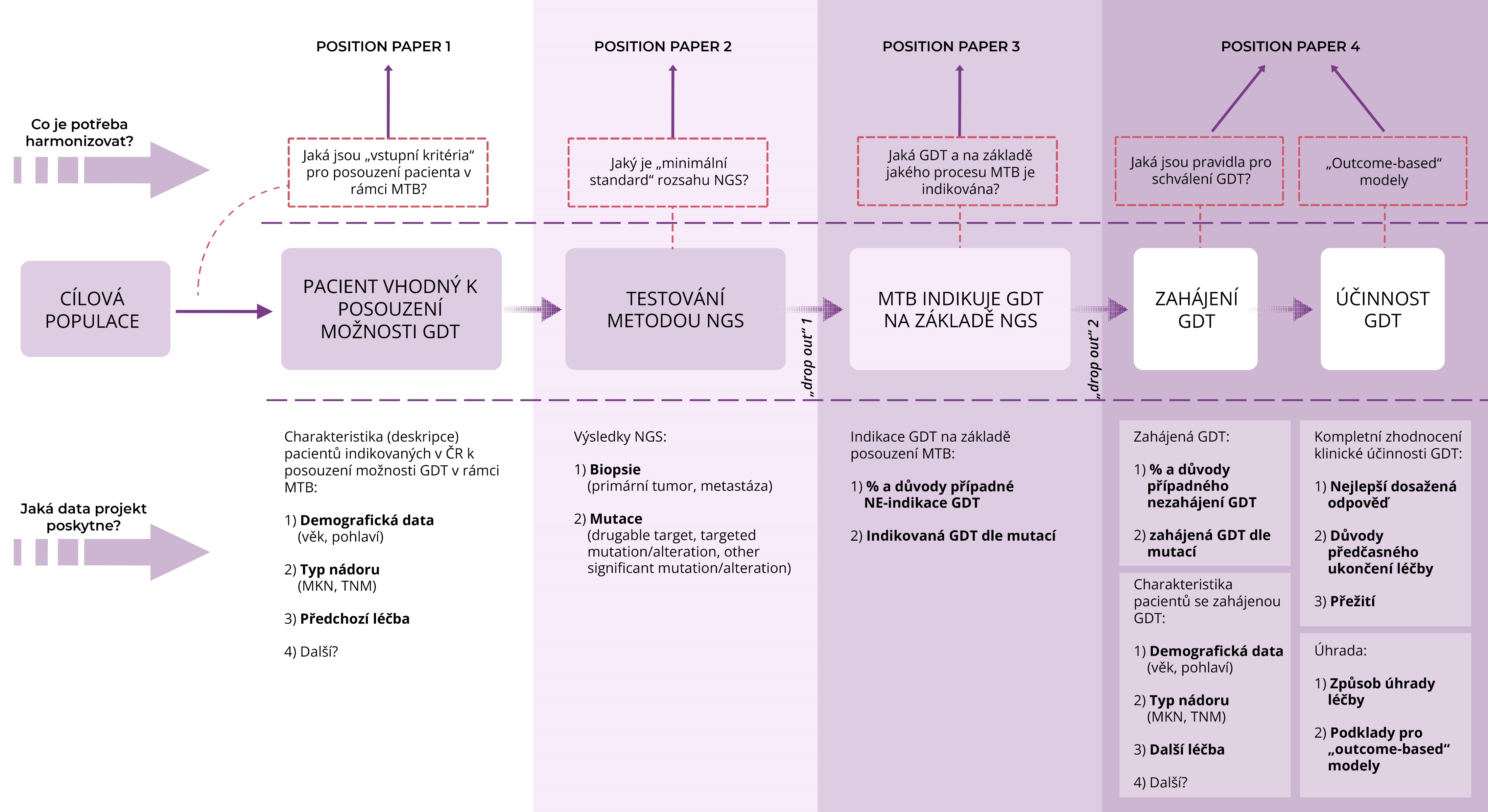 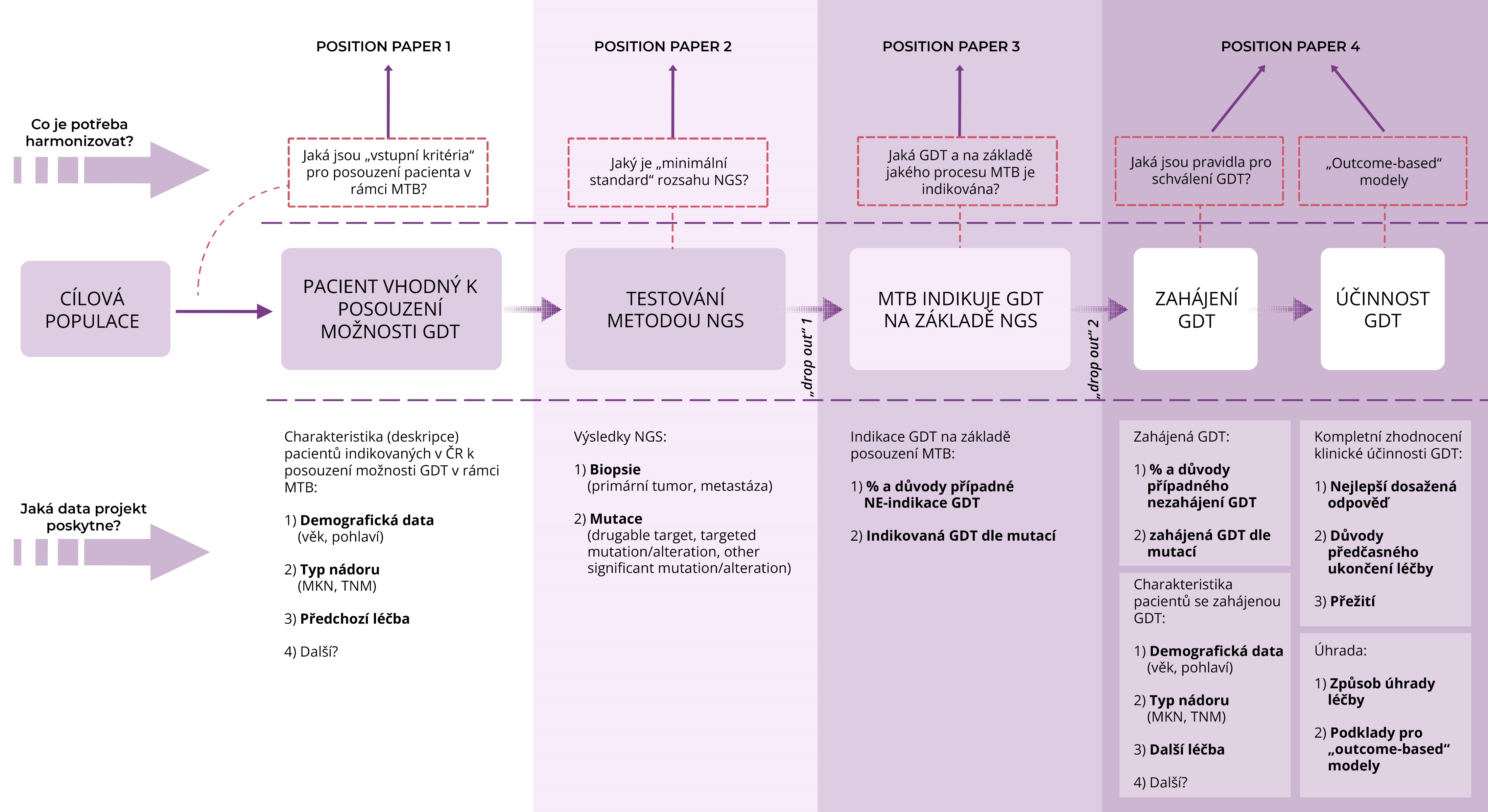 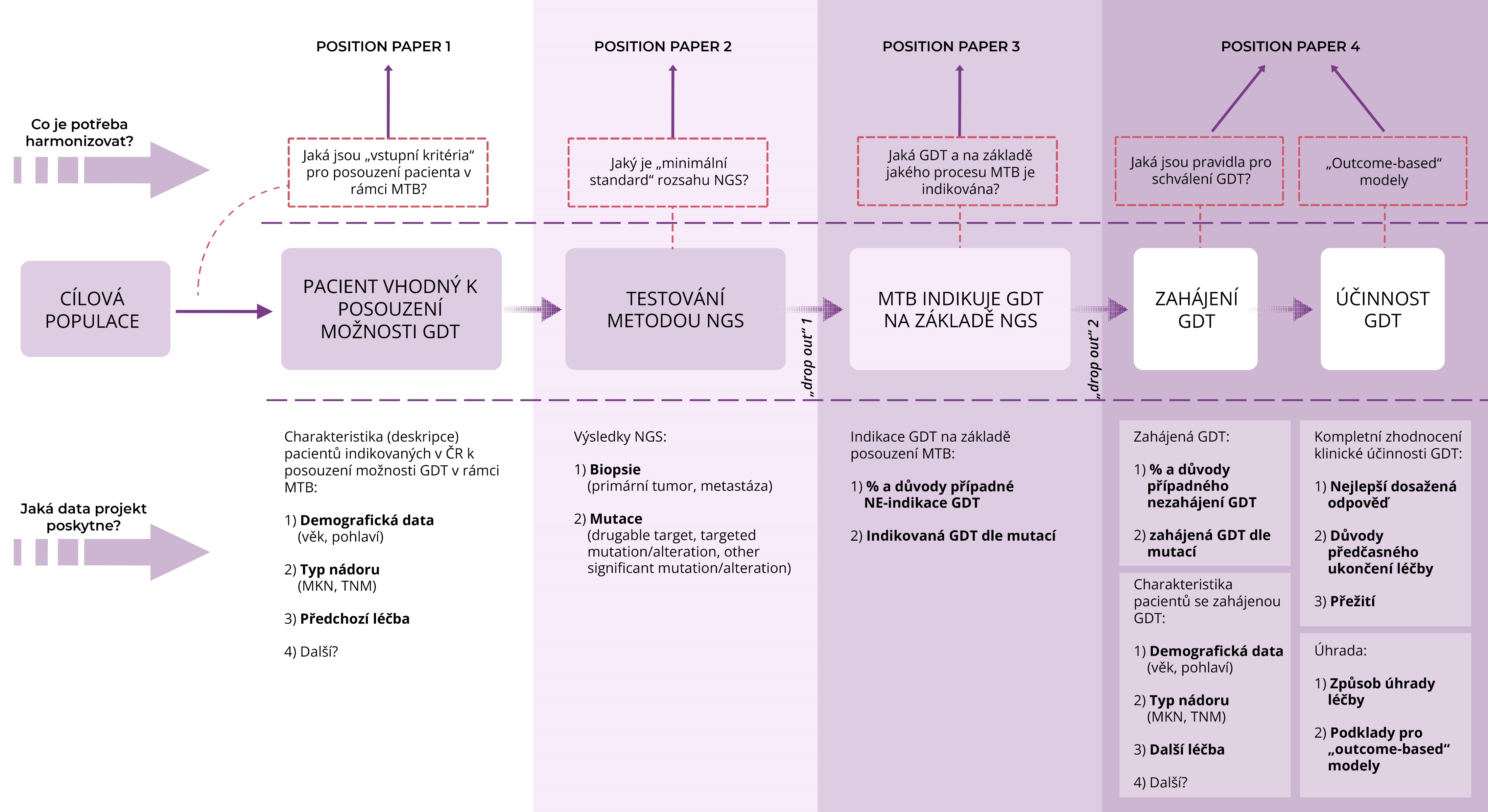 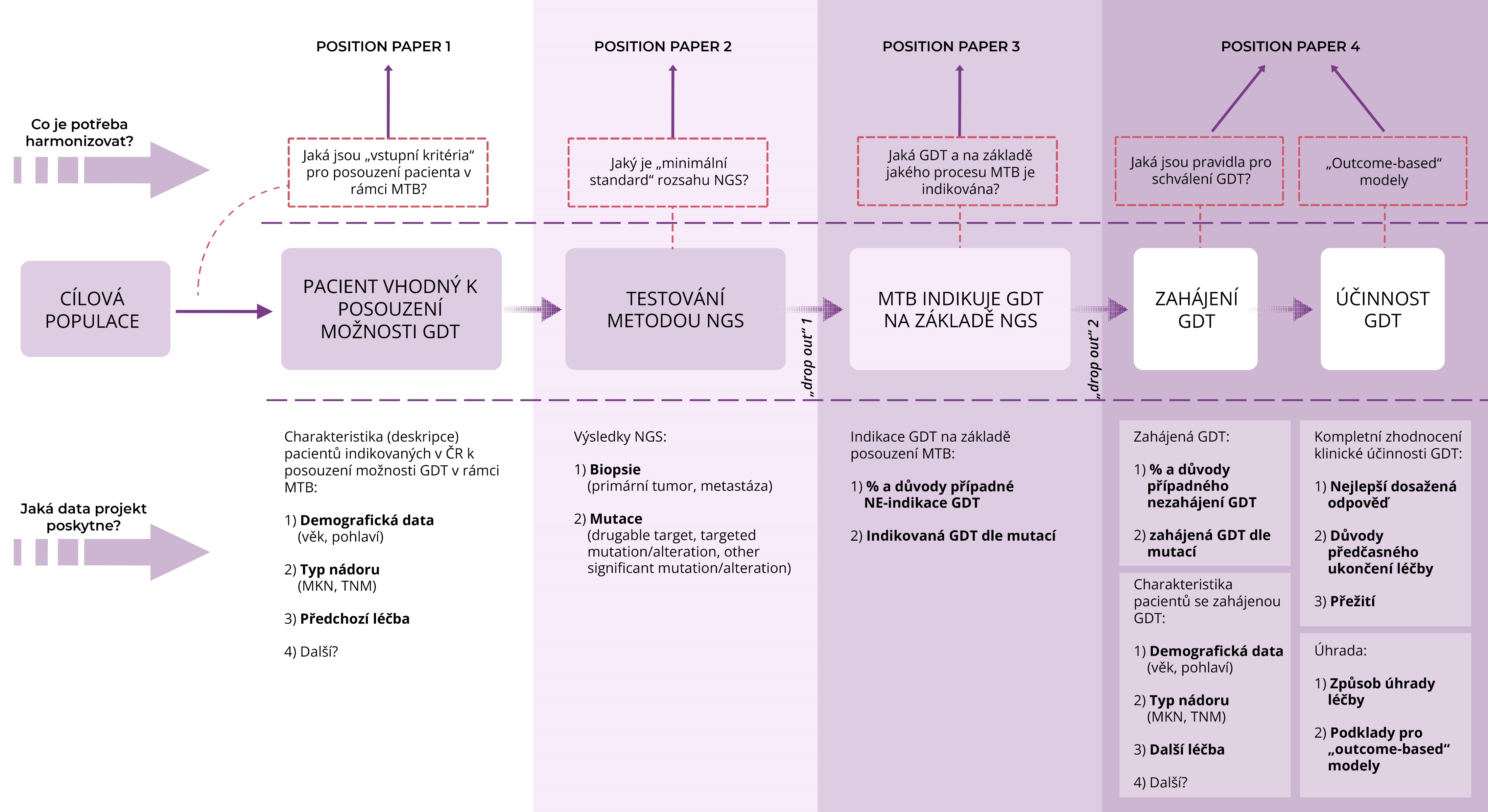 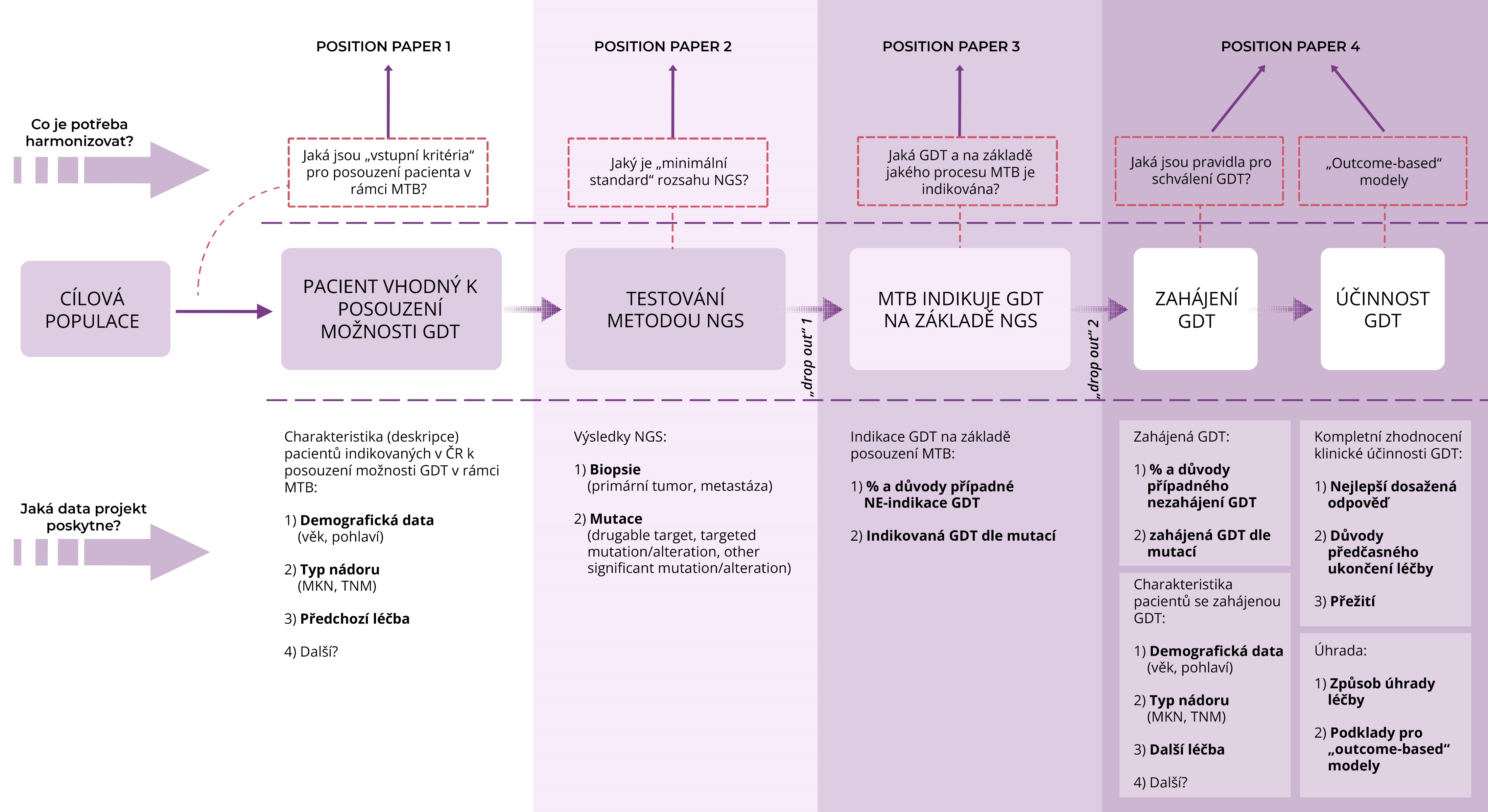 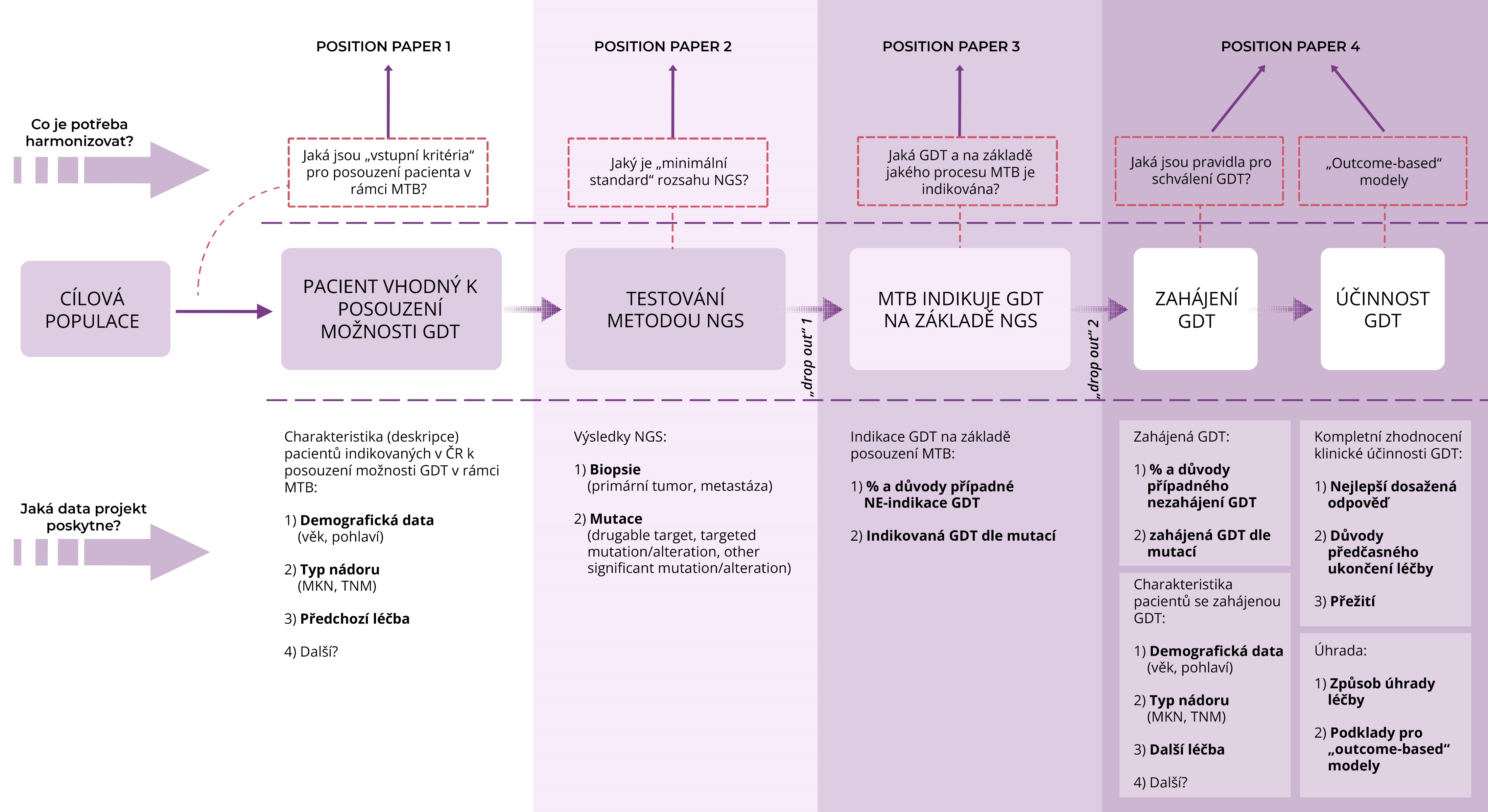 www.pharmaround.cz
STRUKTURA DAT shromažďovaných v projektu GENESIS
KOMPLETNÍ ZÁZNAM
1. CLINICAL part
2. PATHOLOGY part
1.1. Demographic data
2.1. Sample logistics
1.2. MTB recommendation
2.2. Sample information
1.3. Treatment (Prior – GDT – Post)
2.3. NGS method
2.4. NGS results
www.pharmaround.cz
STRUKTURA DAT shromažďovaných v projektu GENESIS
1. CLINICAL part
1.1. Demographic data
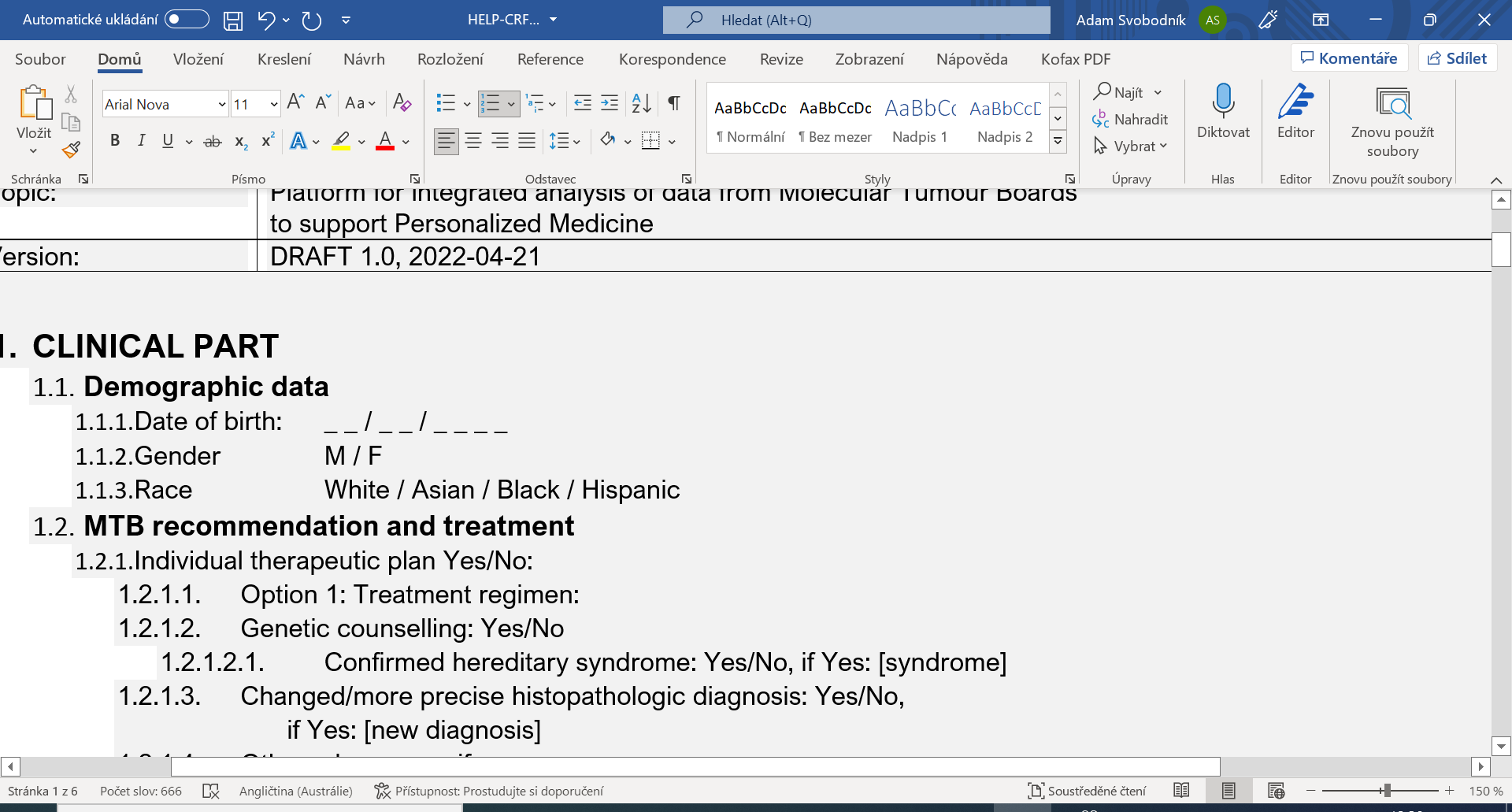 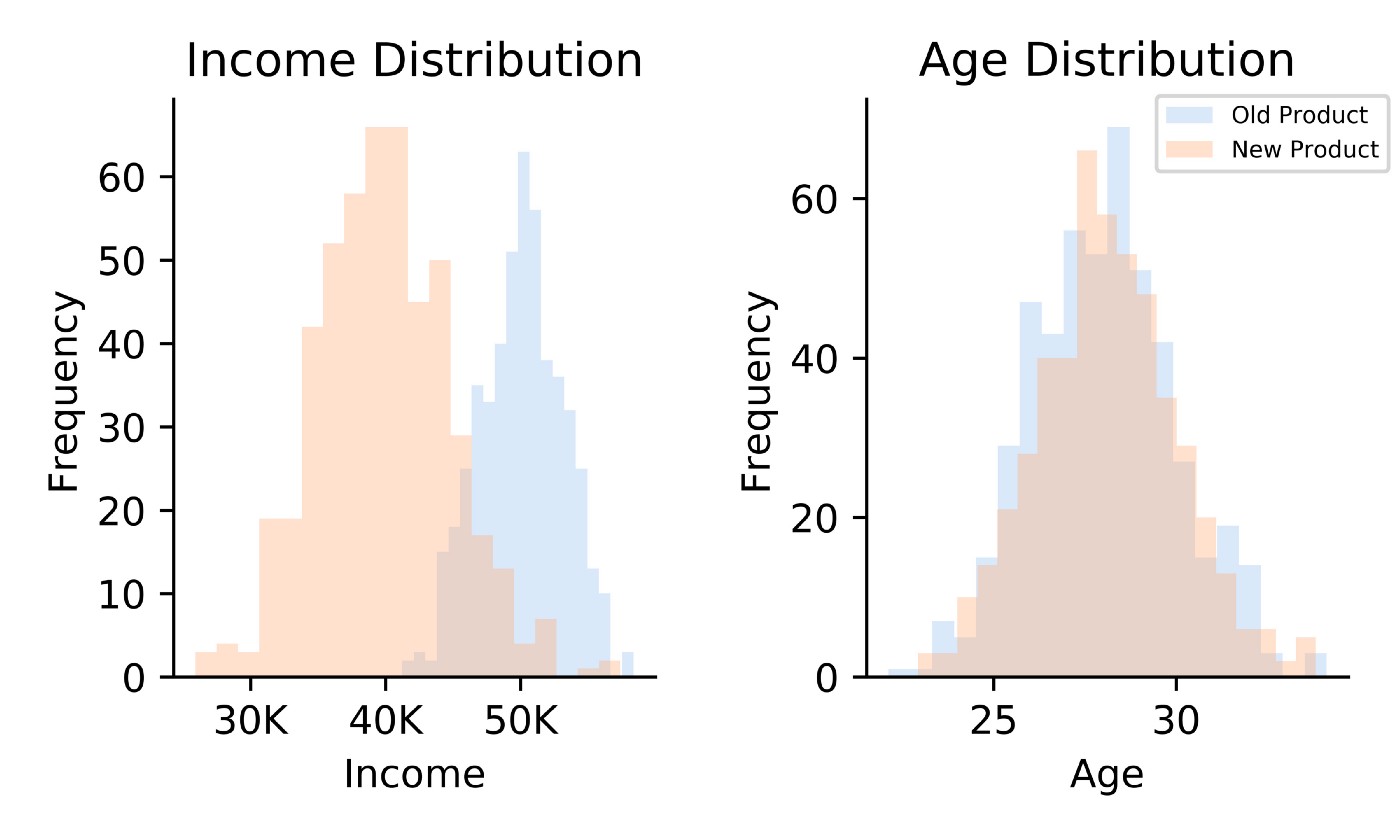 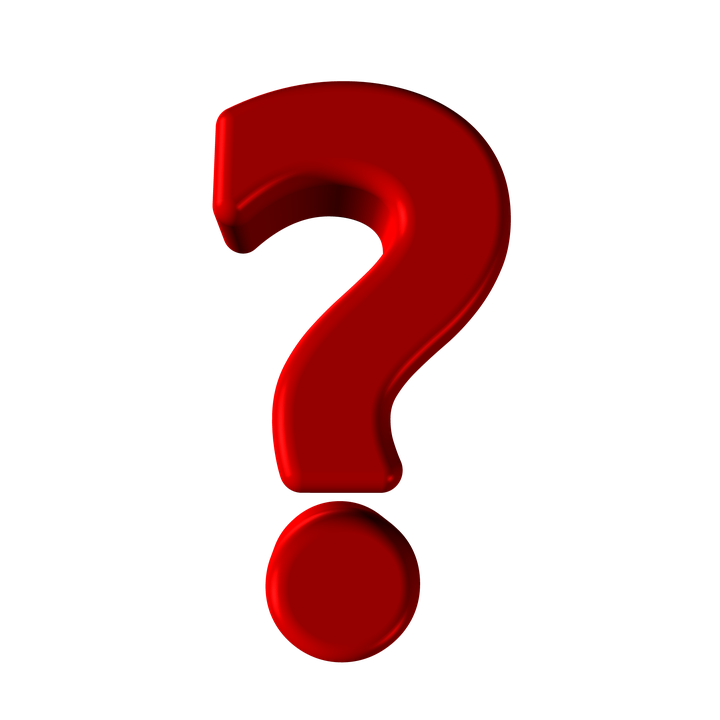 www.pharmaround.cz
STRUKTURA DAT shromažďovaných v projektu GENESIS
1. CLINICAL part
1.2. MTB recommendation
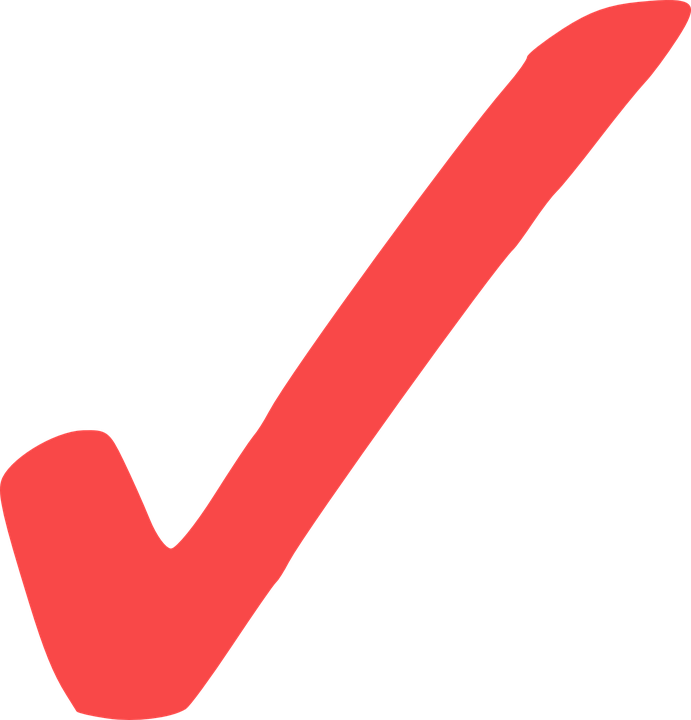 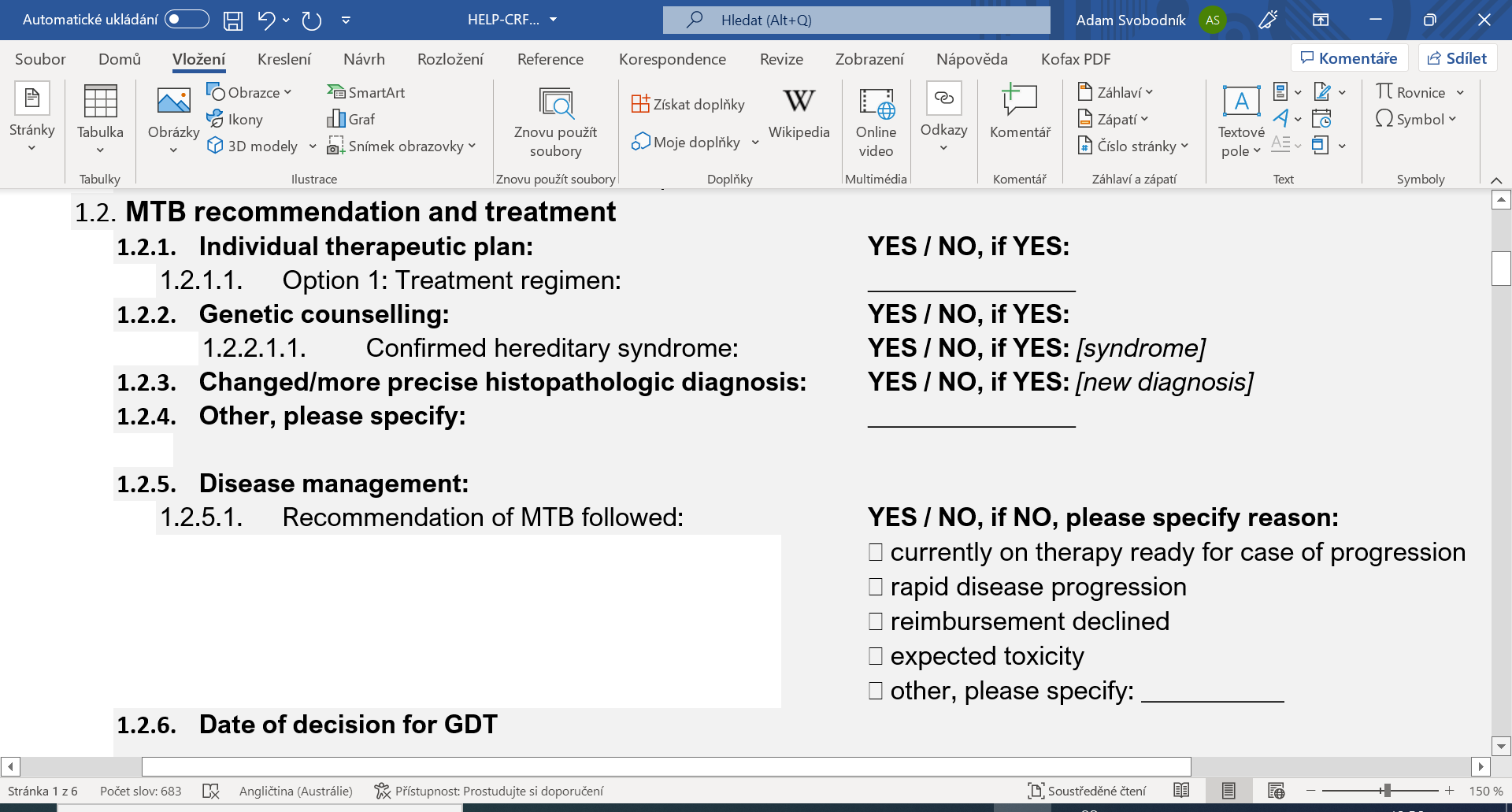 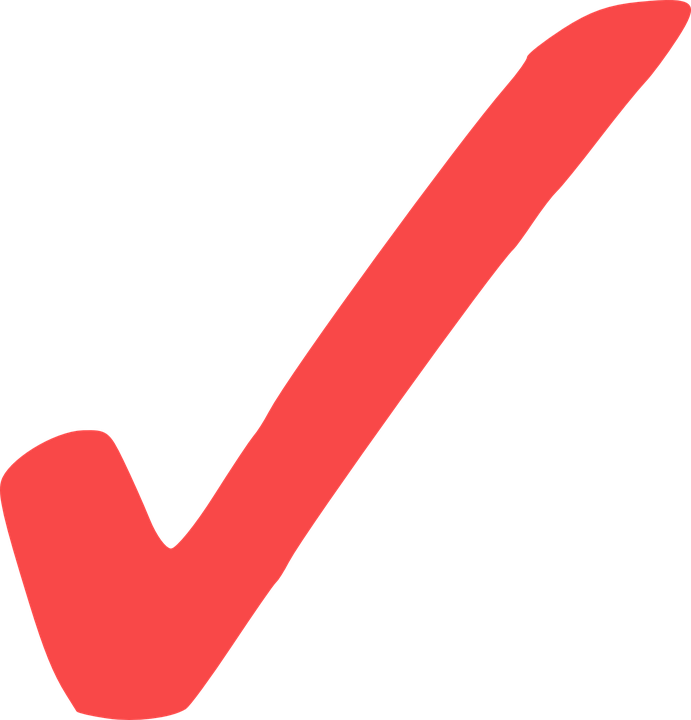 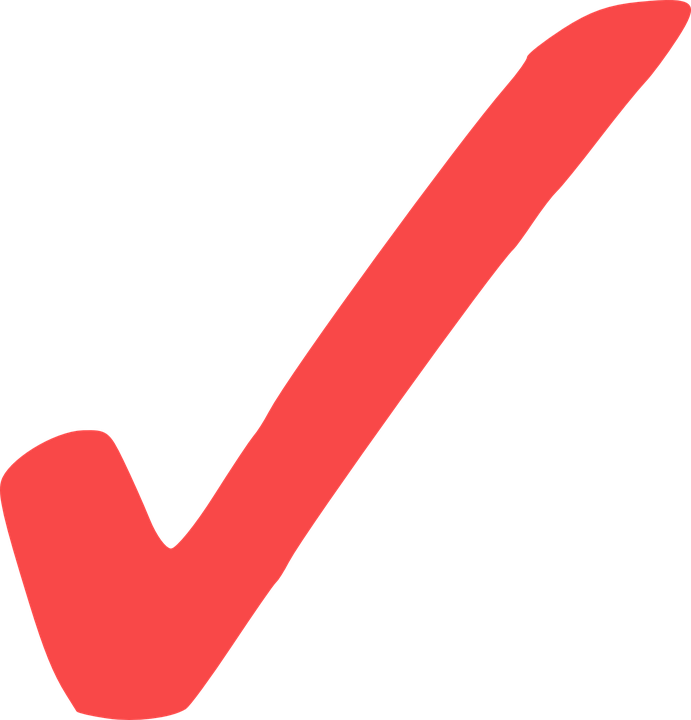 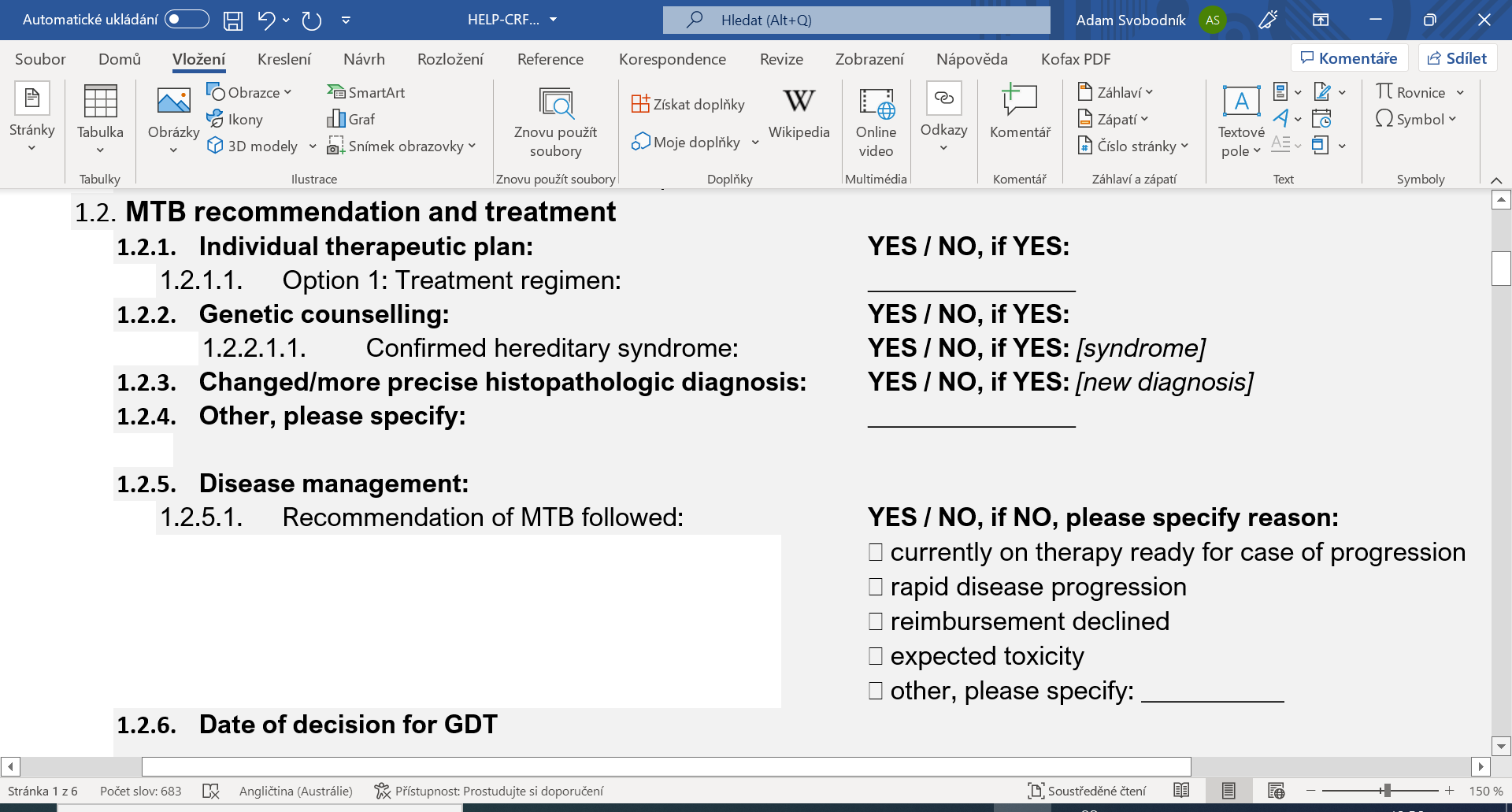 www.pharmaround.cz
STRUKTURA DAT shromažďovaných v projektu GENESIS
1. CLINICAL part
1.3.-5. Treatment (Prior – GDT – Post)
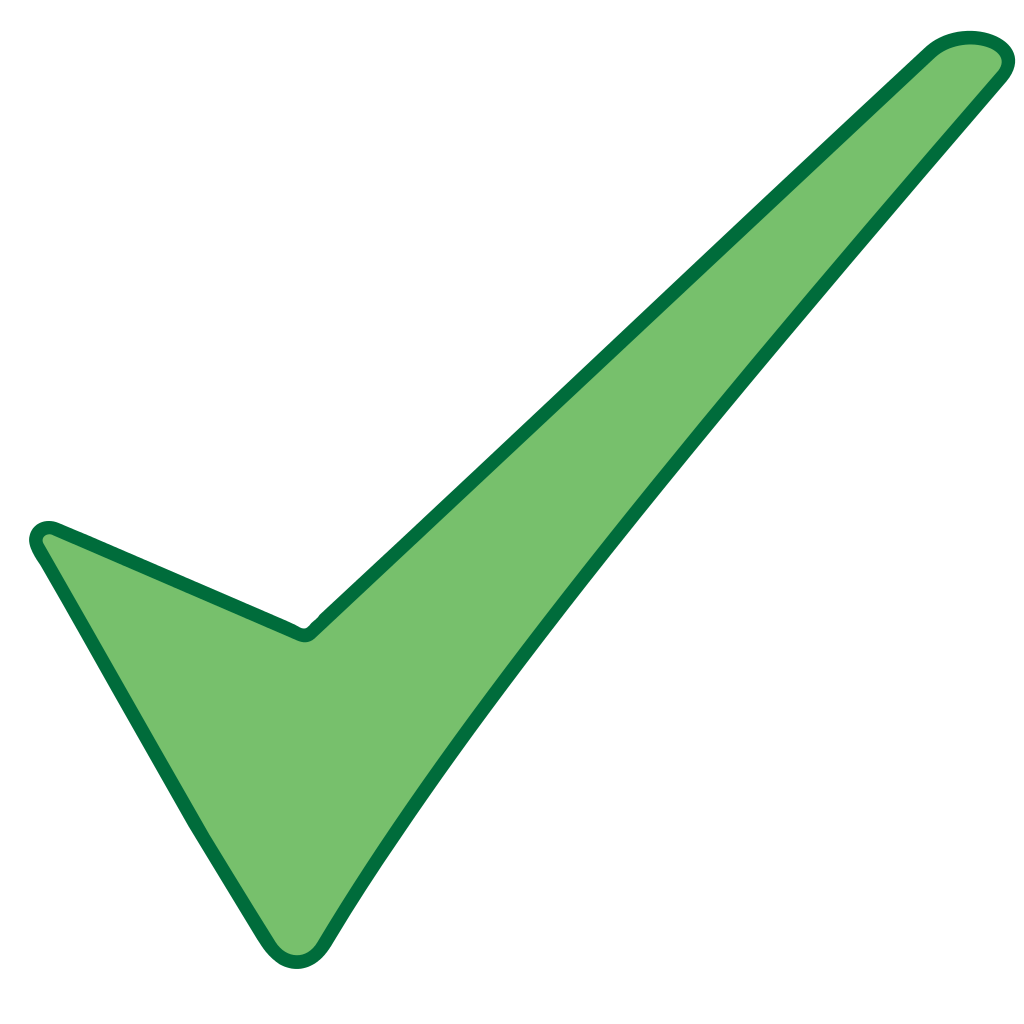 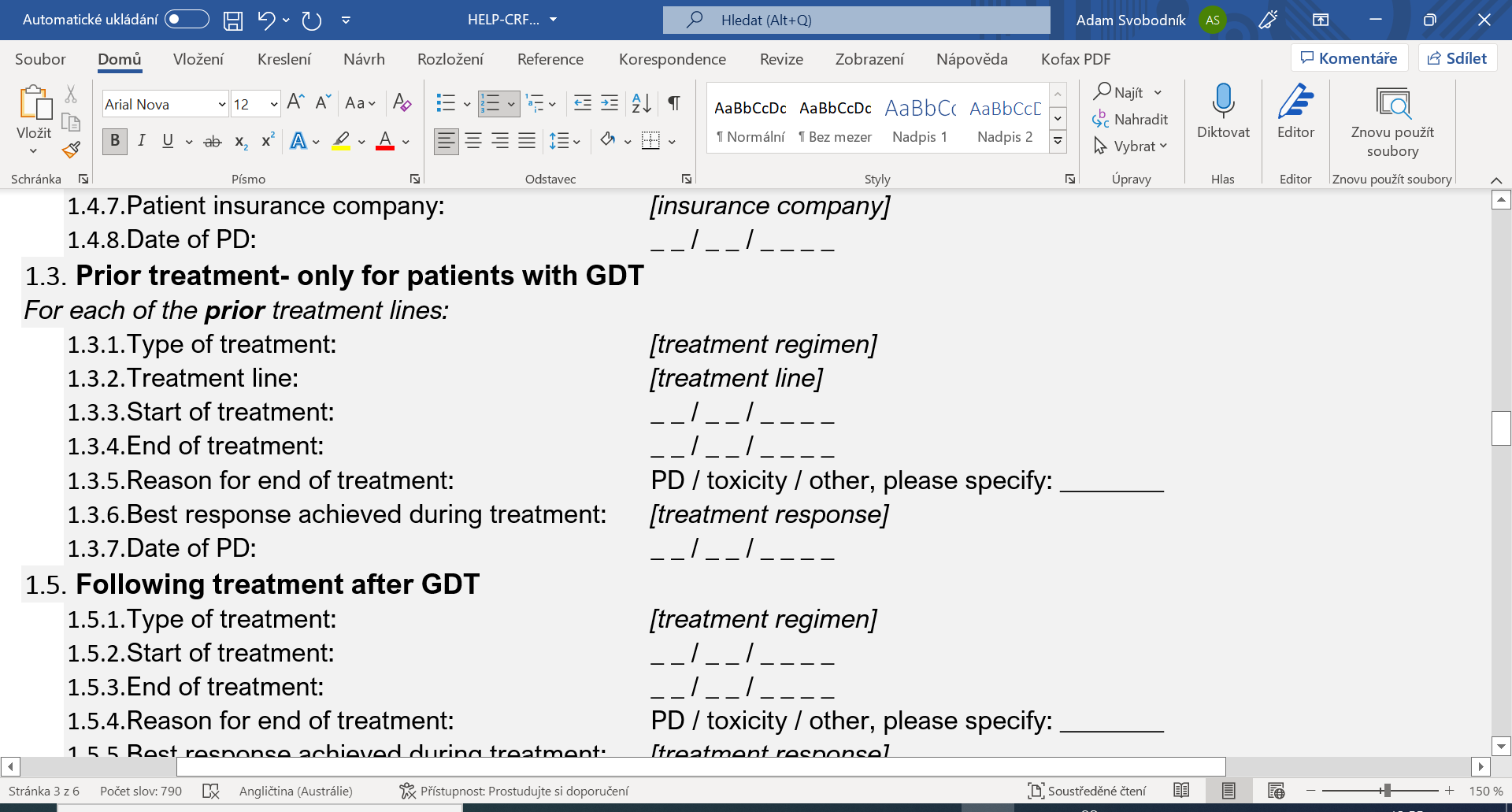 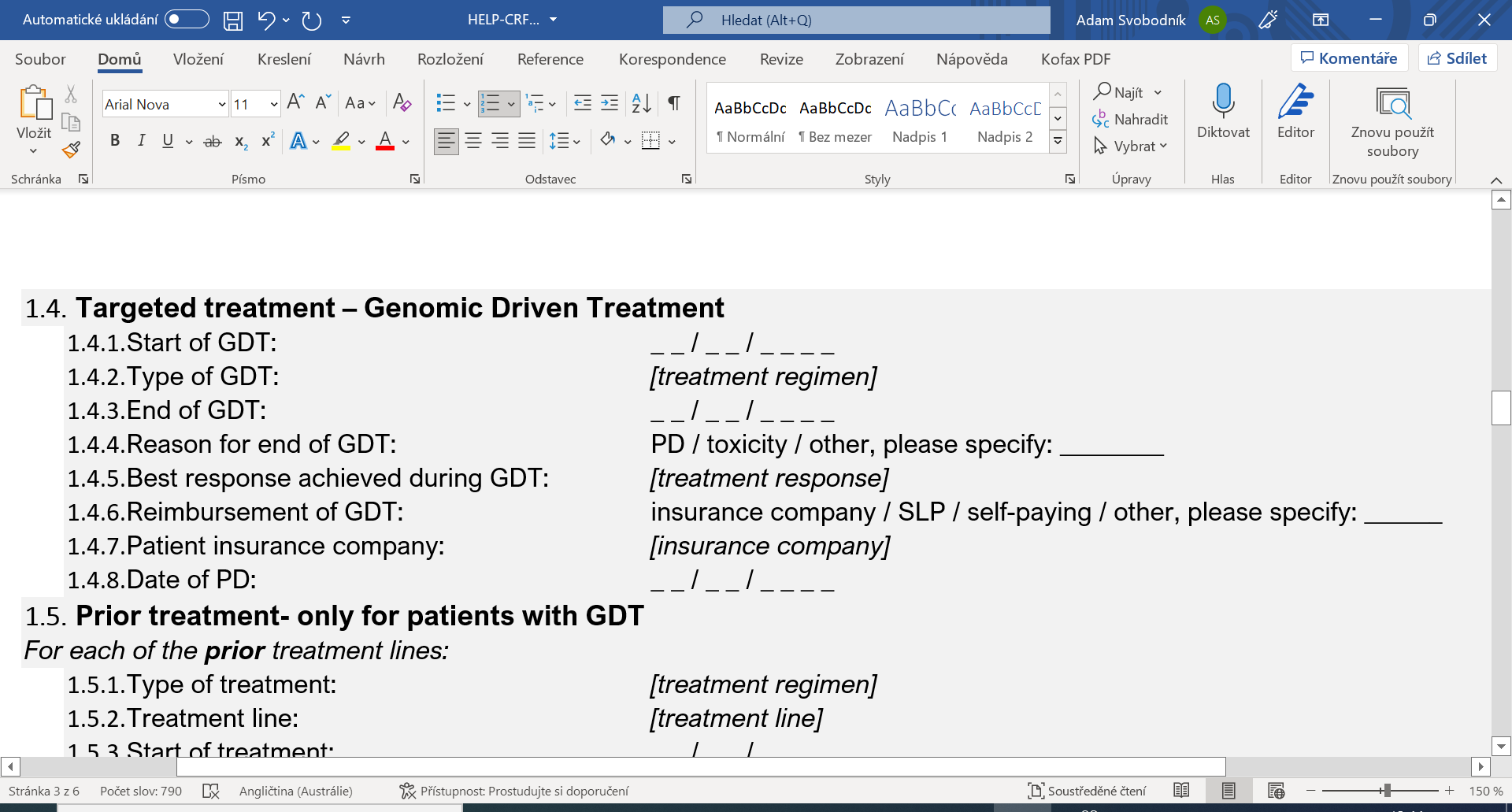 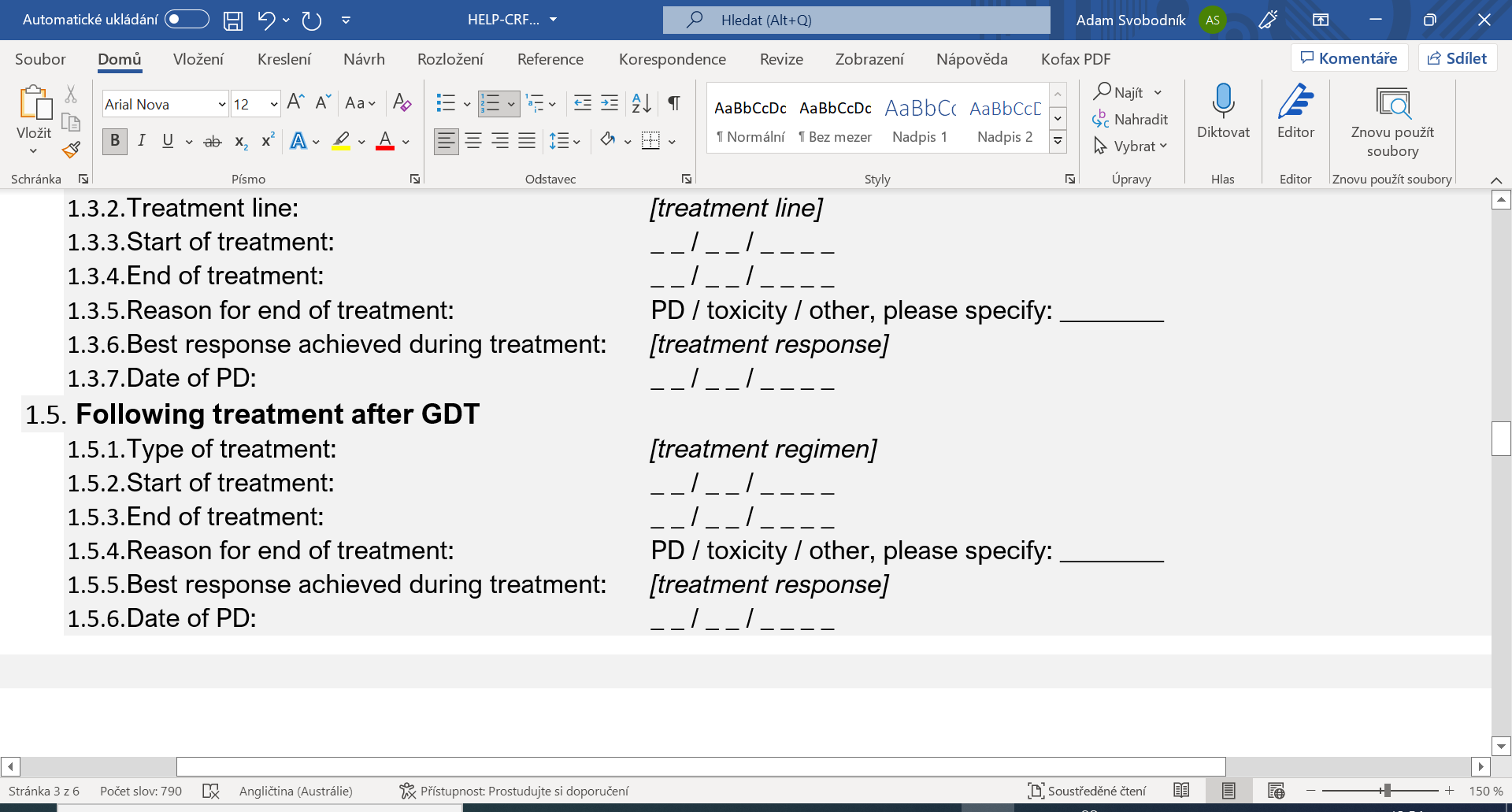 www.pharmaround.cz
STRUKTURA DAT shromažďovaných v projektu GENESIS
2. PATHOLOGY part
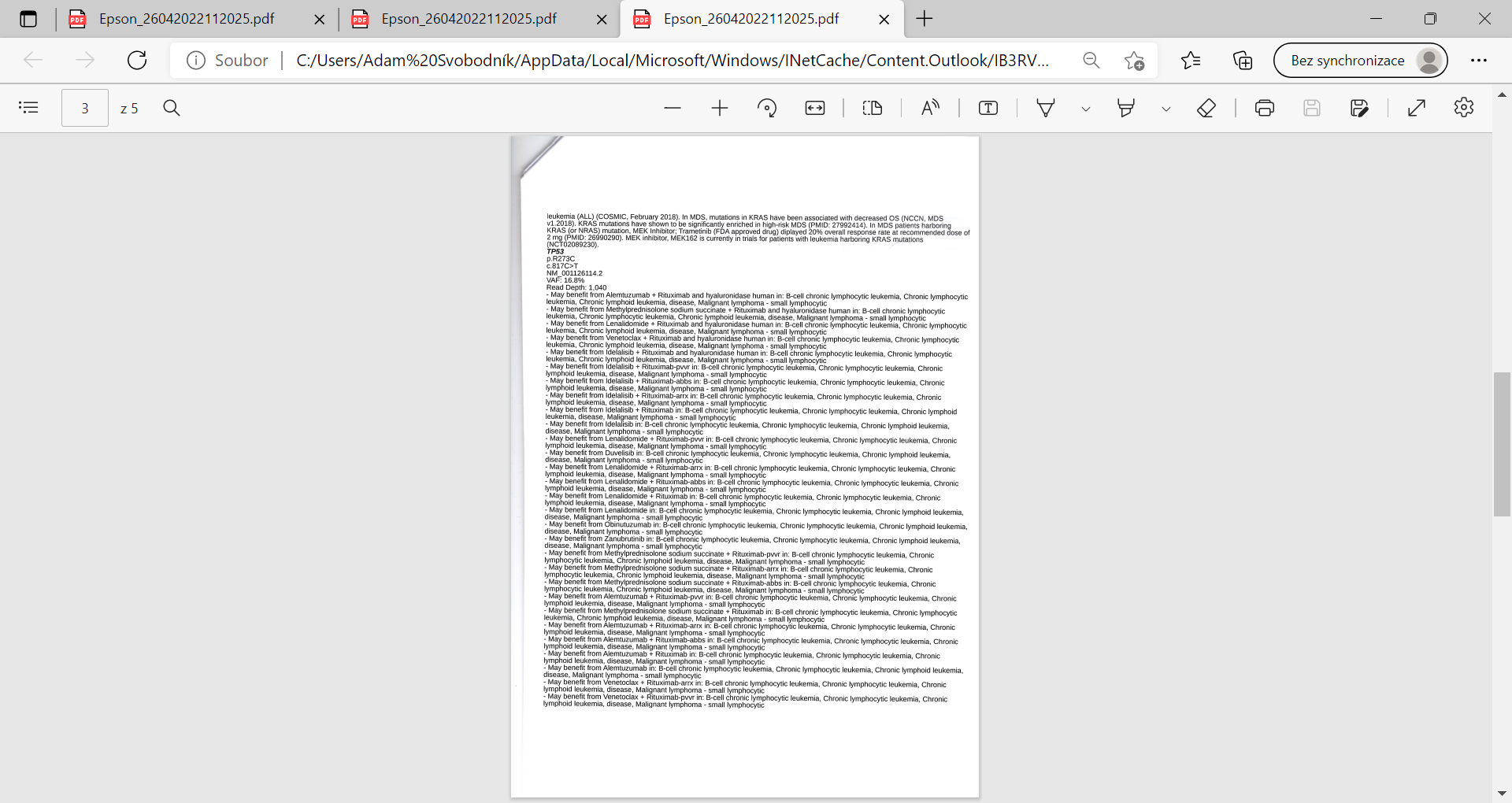 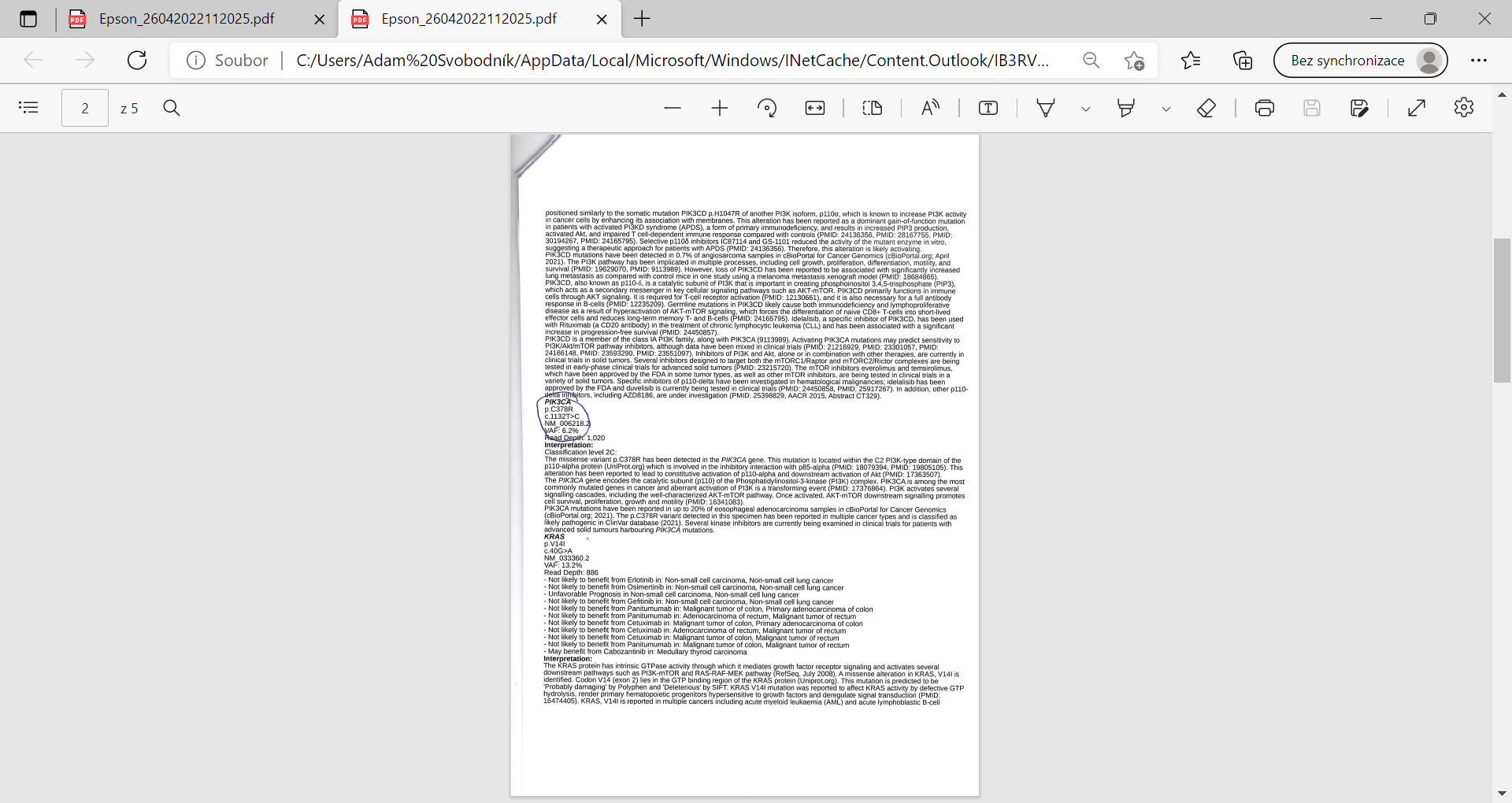 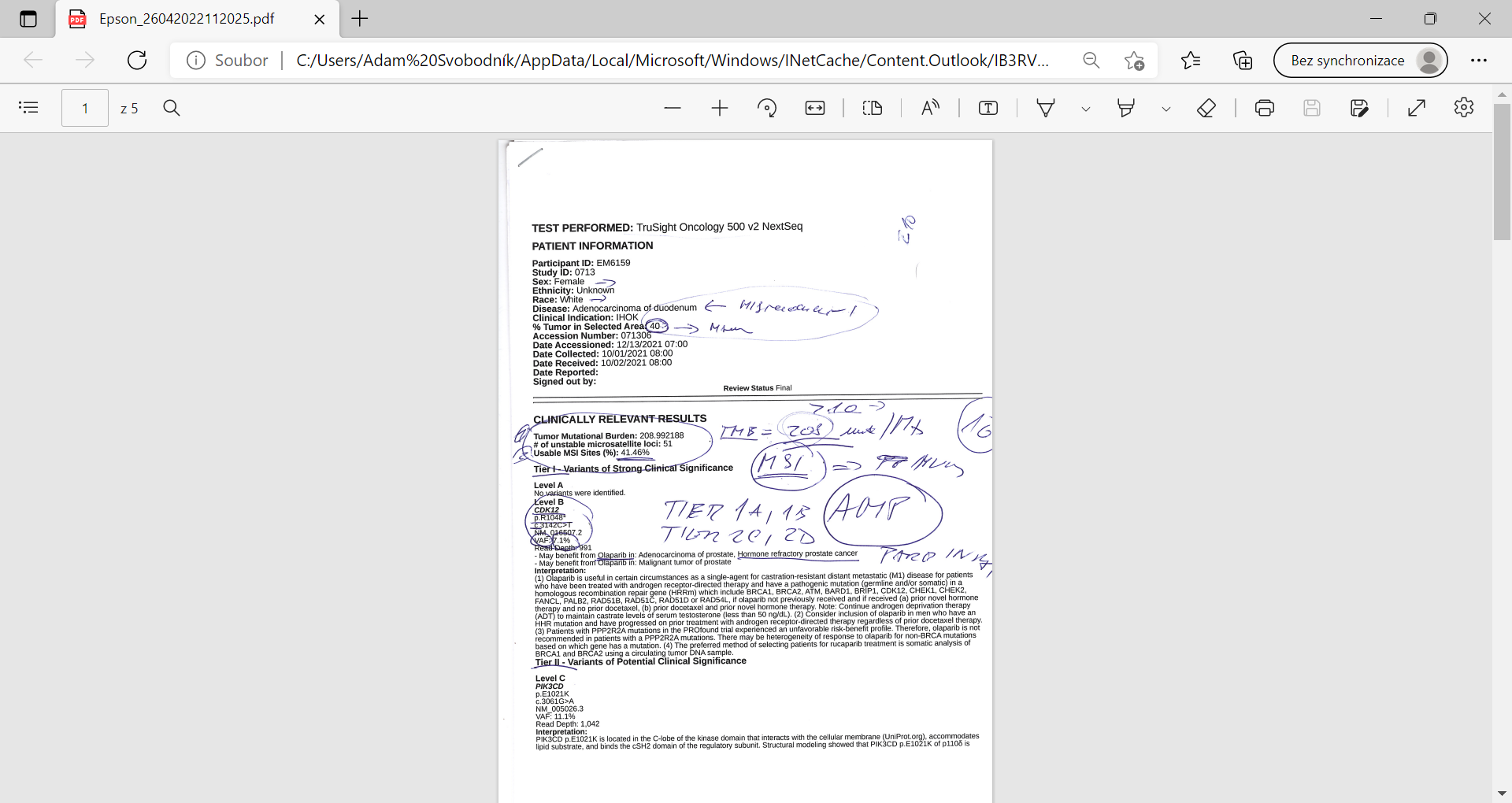 www.pharmaround.cz
STRUKTURA DAT shromažďovaných v projektu GENESIS
2. PATHOLOGY part
2.1. Sample logistics
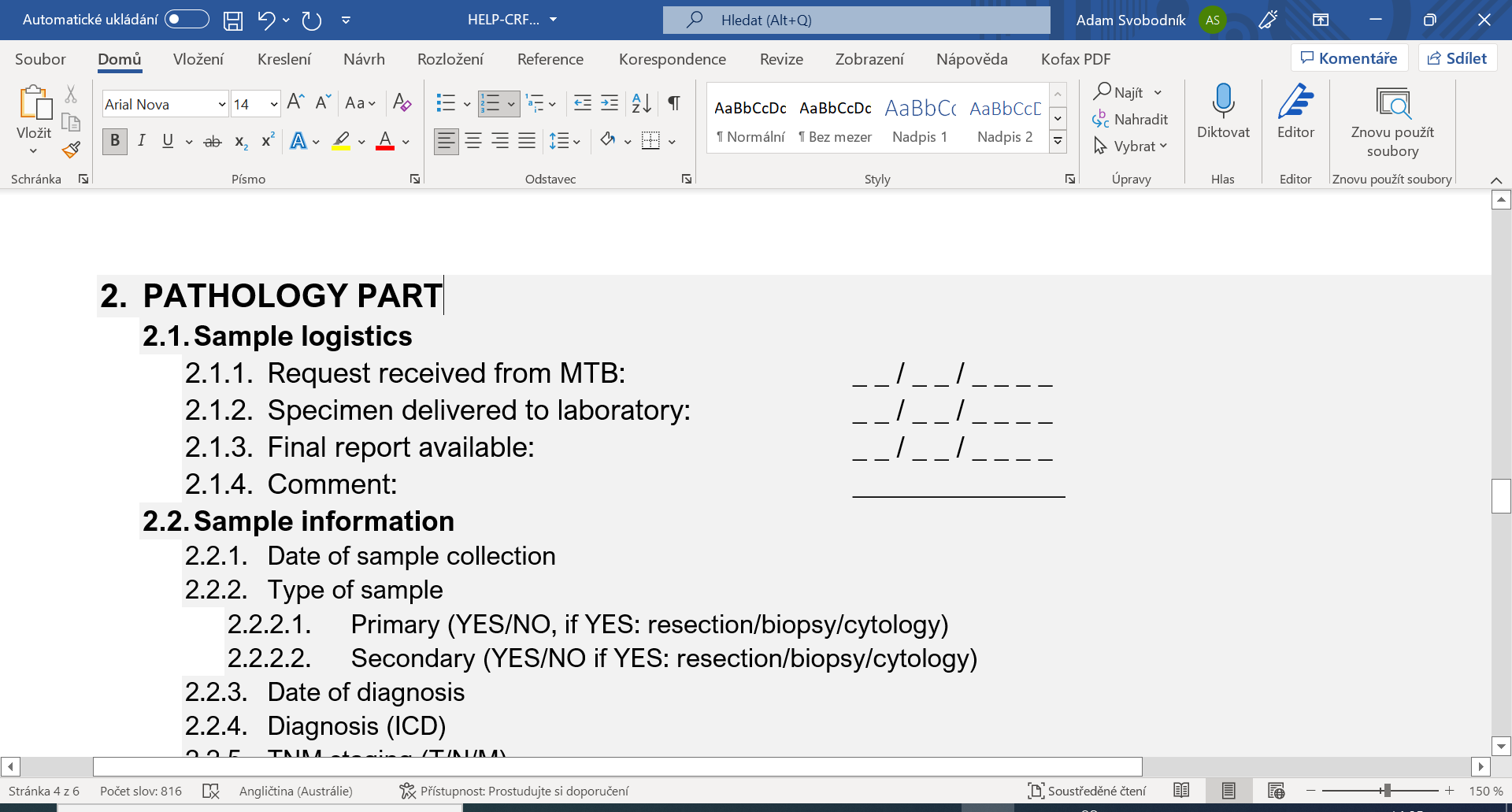 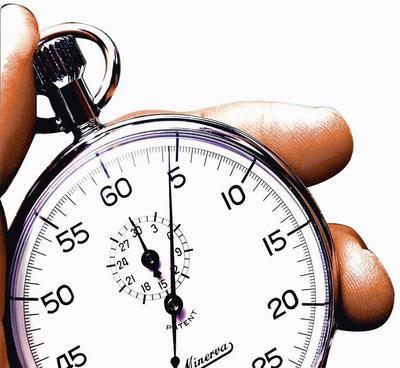 www.pharmaround.cz
STRUKTURA DAT shromažďovaných v projektu GENESIS
2. PATHOLOGY part
2.2. Sample information
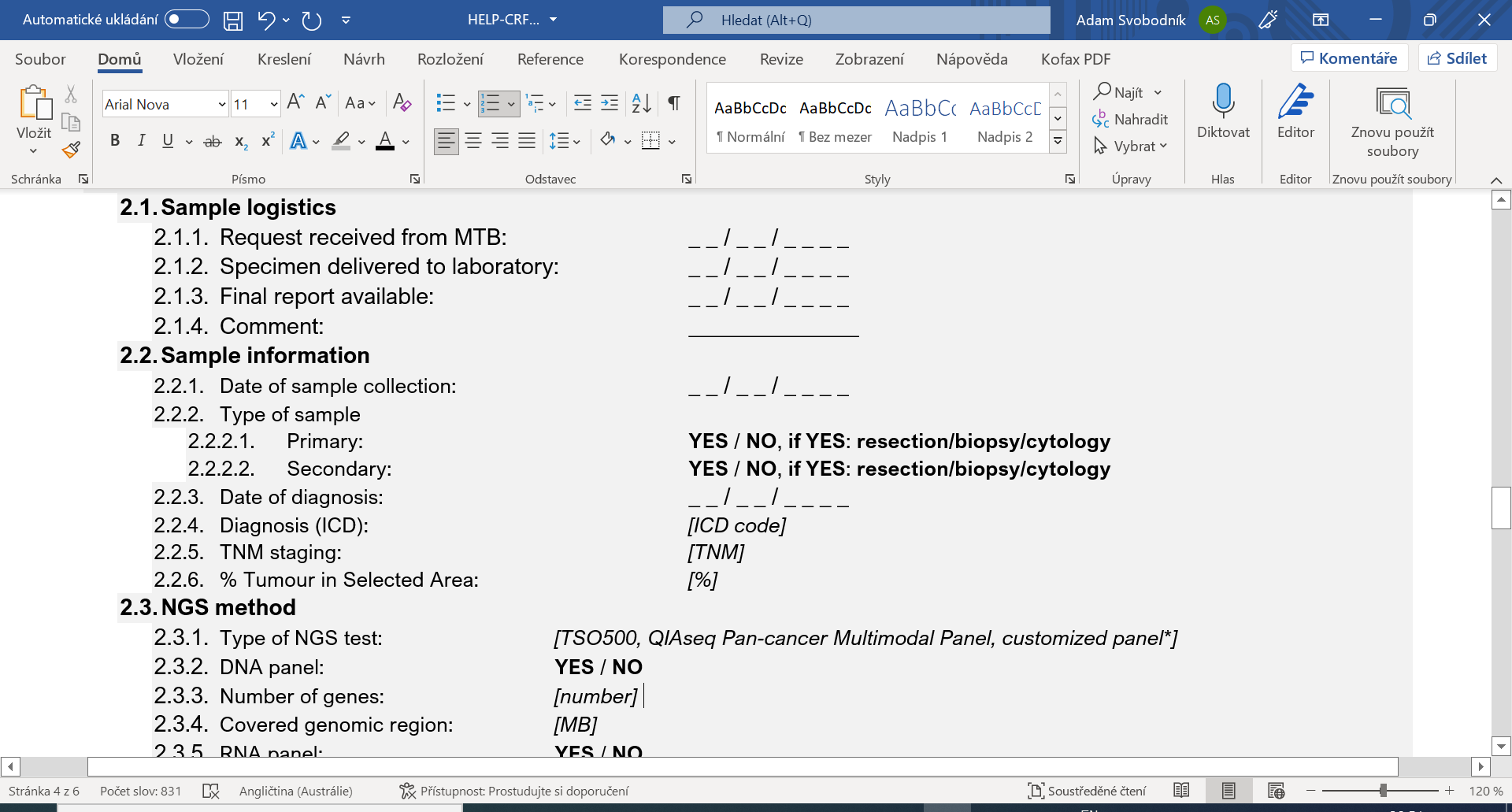 www.pharmaround.cz
STRUKTURA DAT shromažďovaných v projektu GENESIS
2. PATHOLOGY part
2.3. NGS method
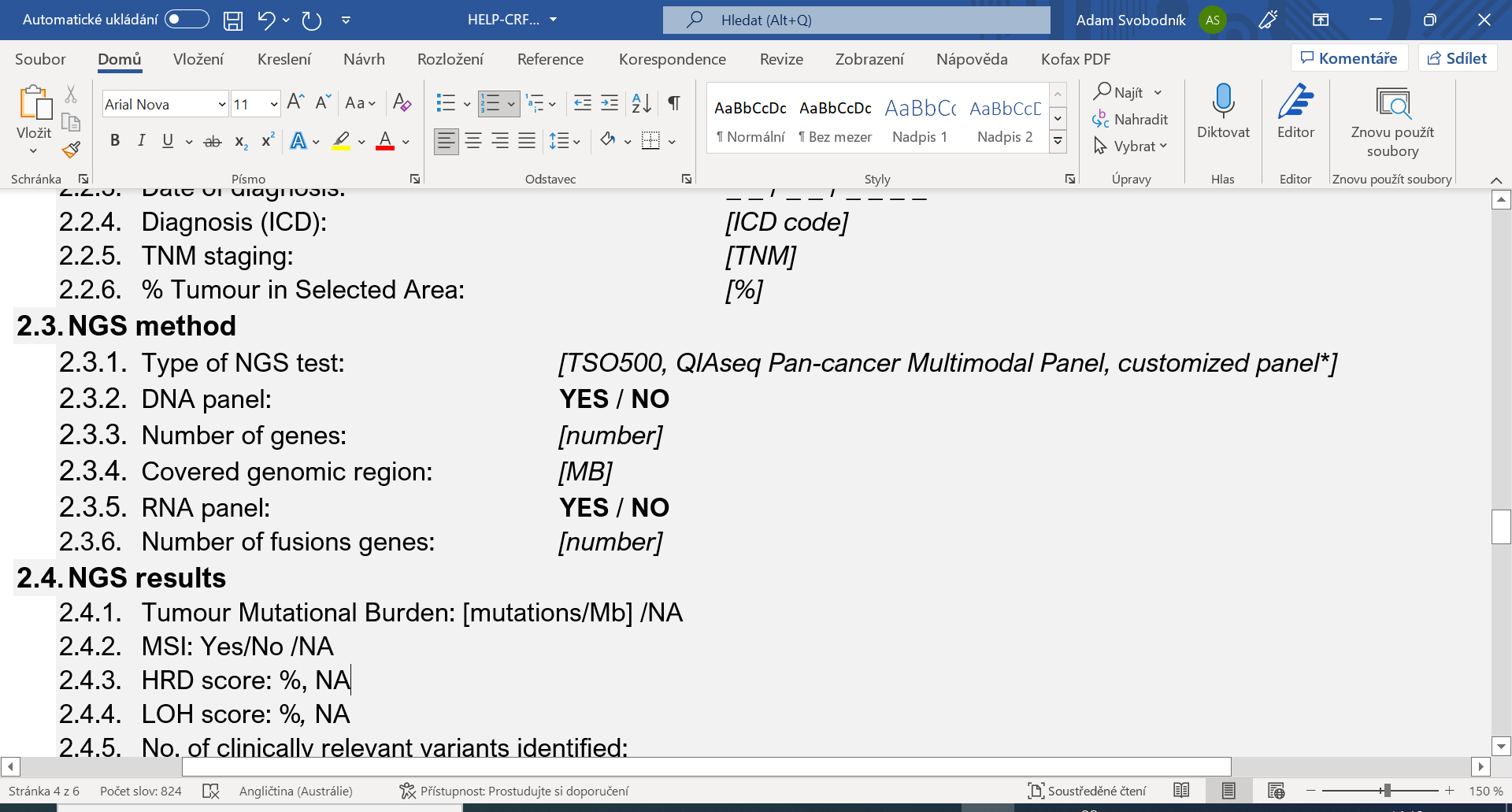 *in case of customized panel, list of the genes and/or fusion genes should be provided in separate file
www.pharmaround.cz
STRUKTURA DAT shromažďovaných v projektu GENESIS
2. PATHOLOGY part
2.4. NGS results
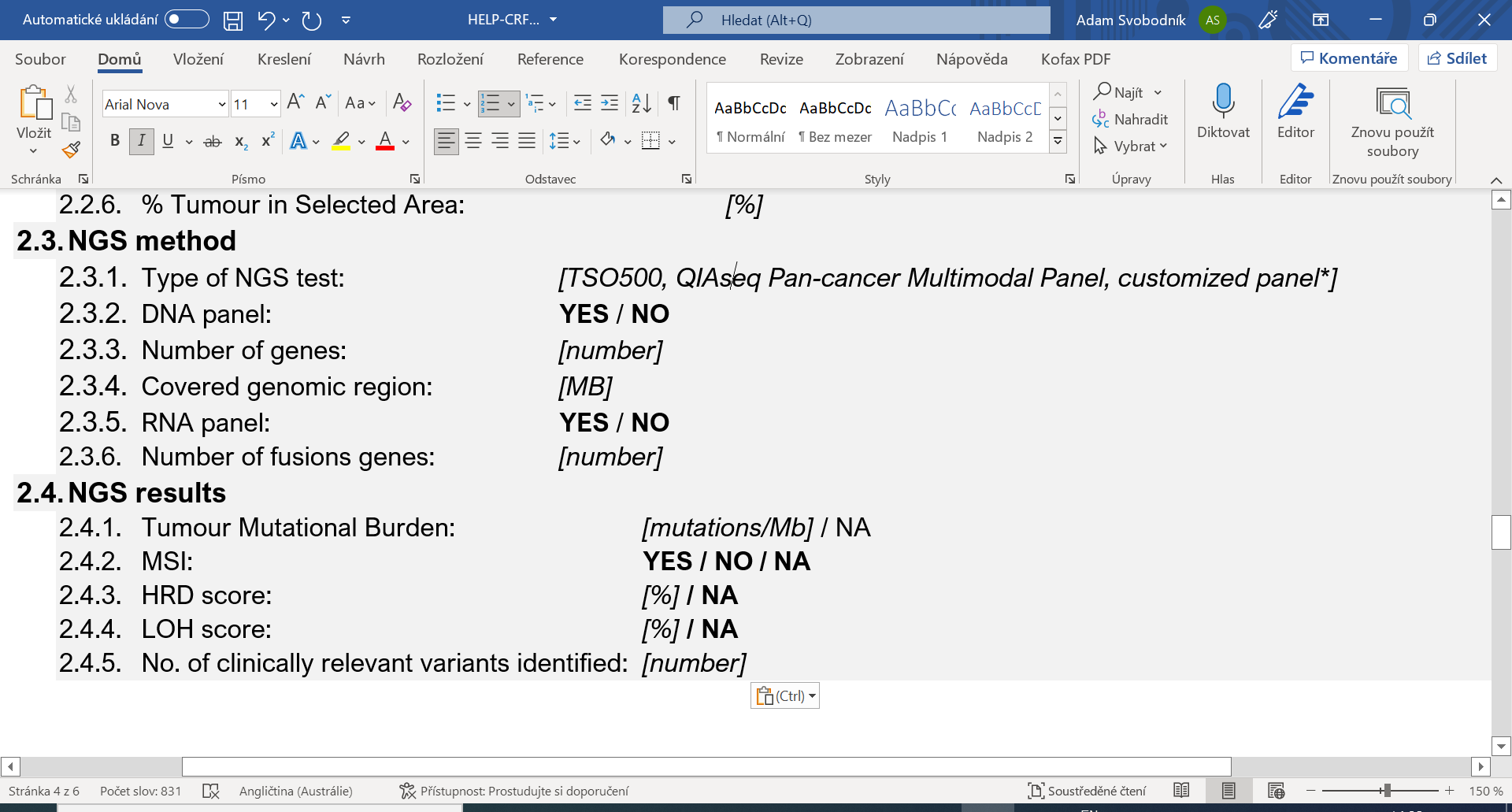 www.pharmaround.cz
STRUKTURA DAT shromažďovaných v projektu GENESIS
2. PATHOLOGY part
2.4. NGS results
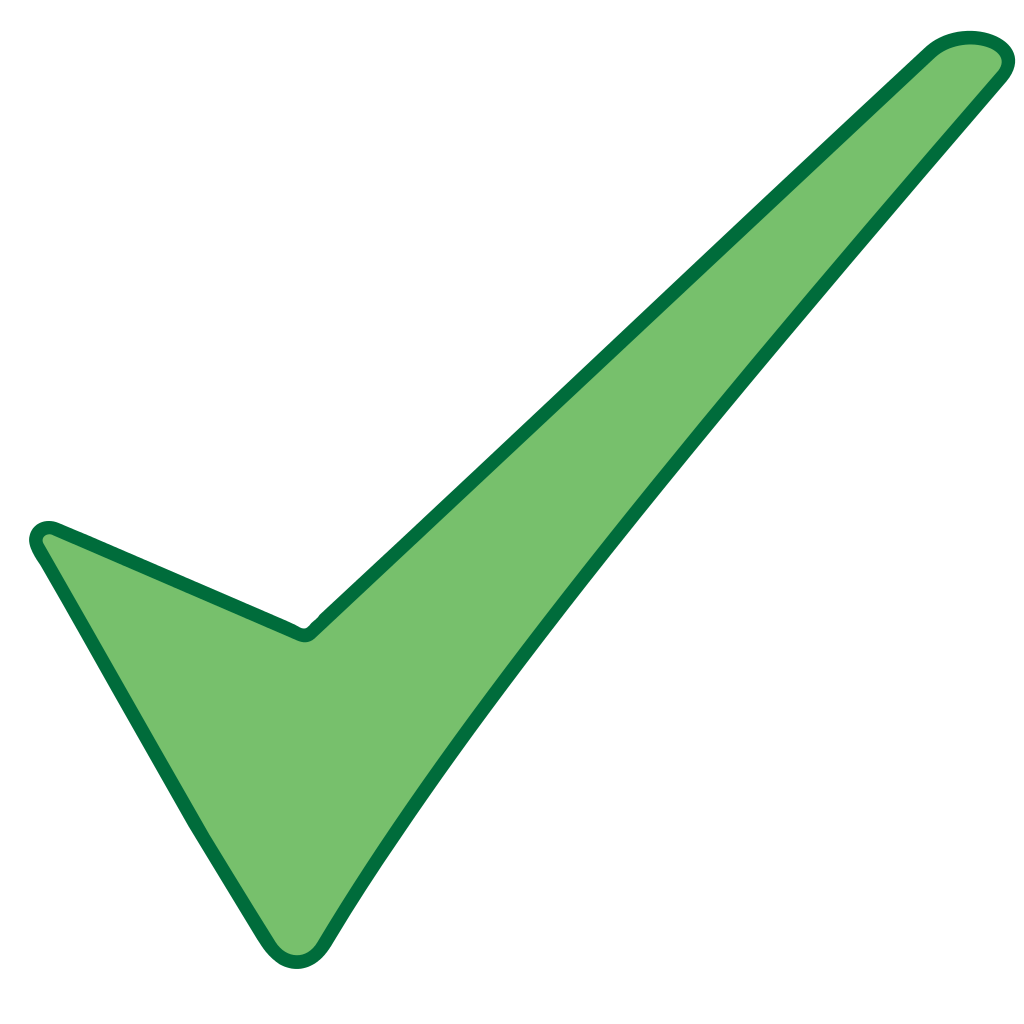 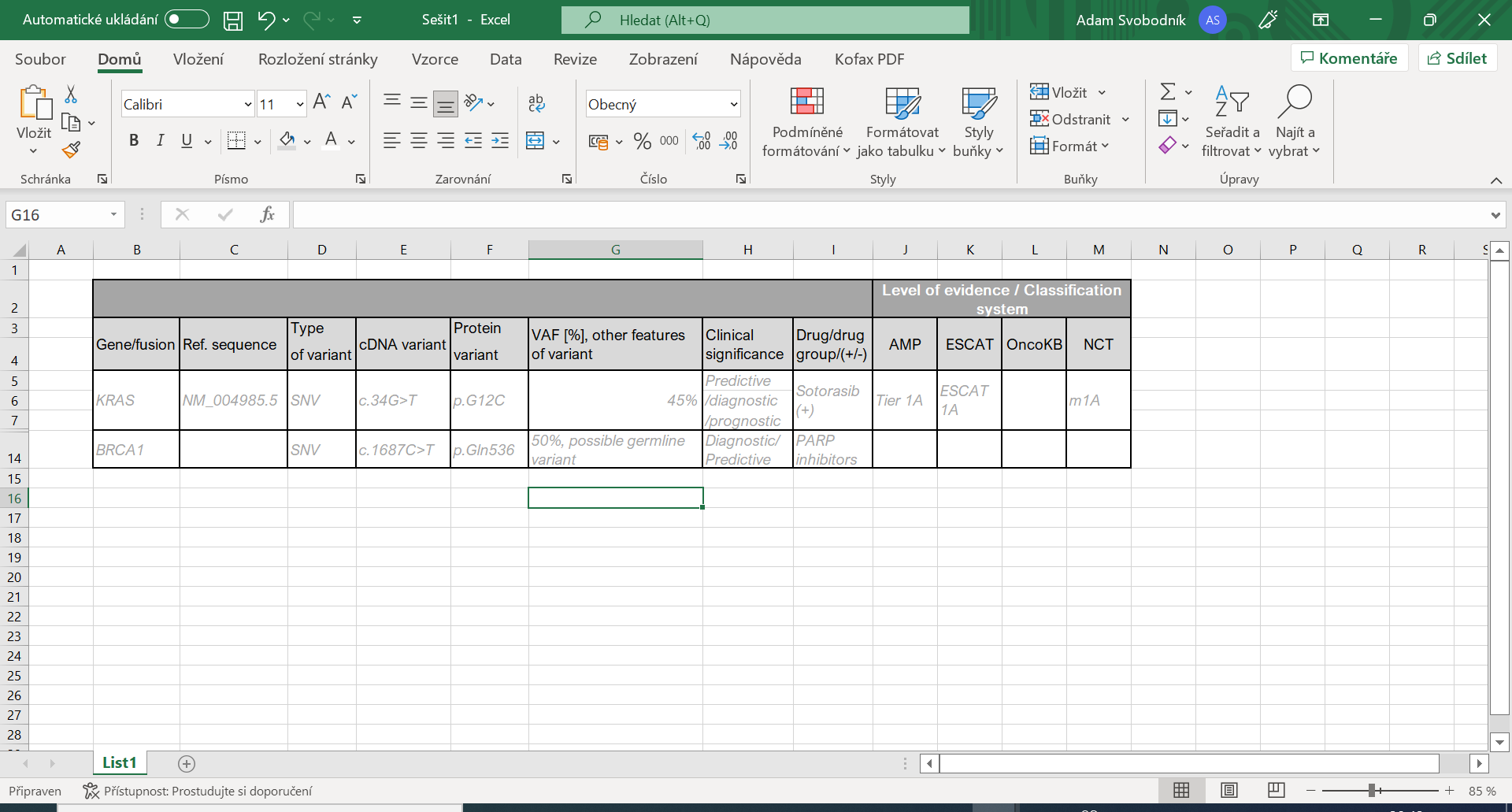 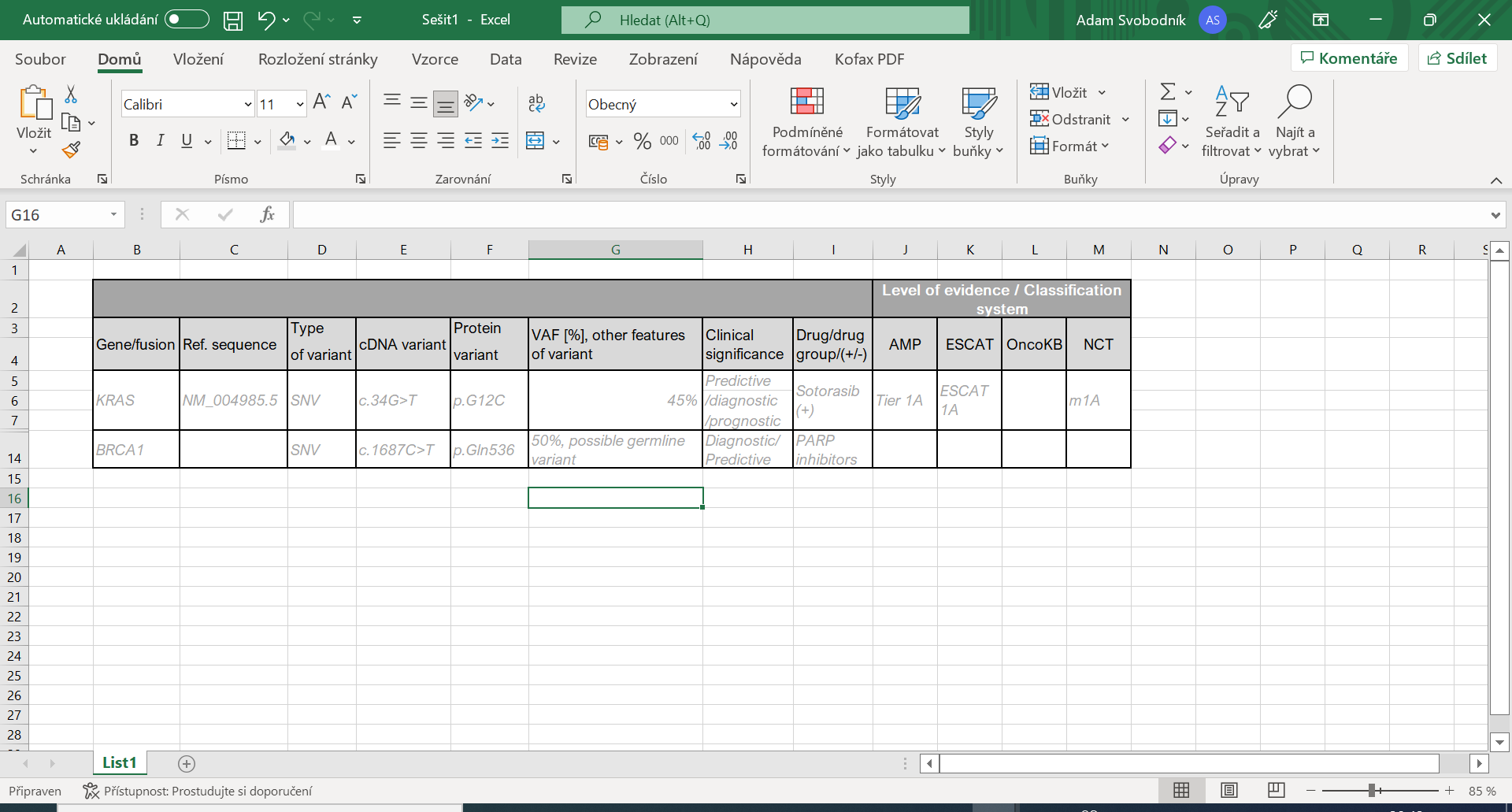 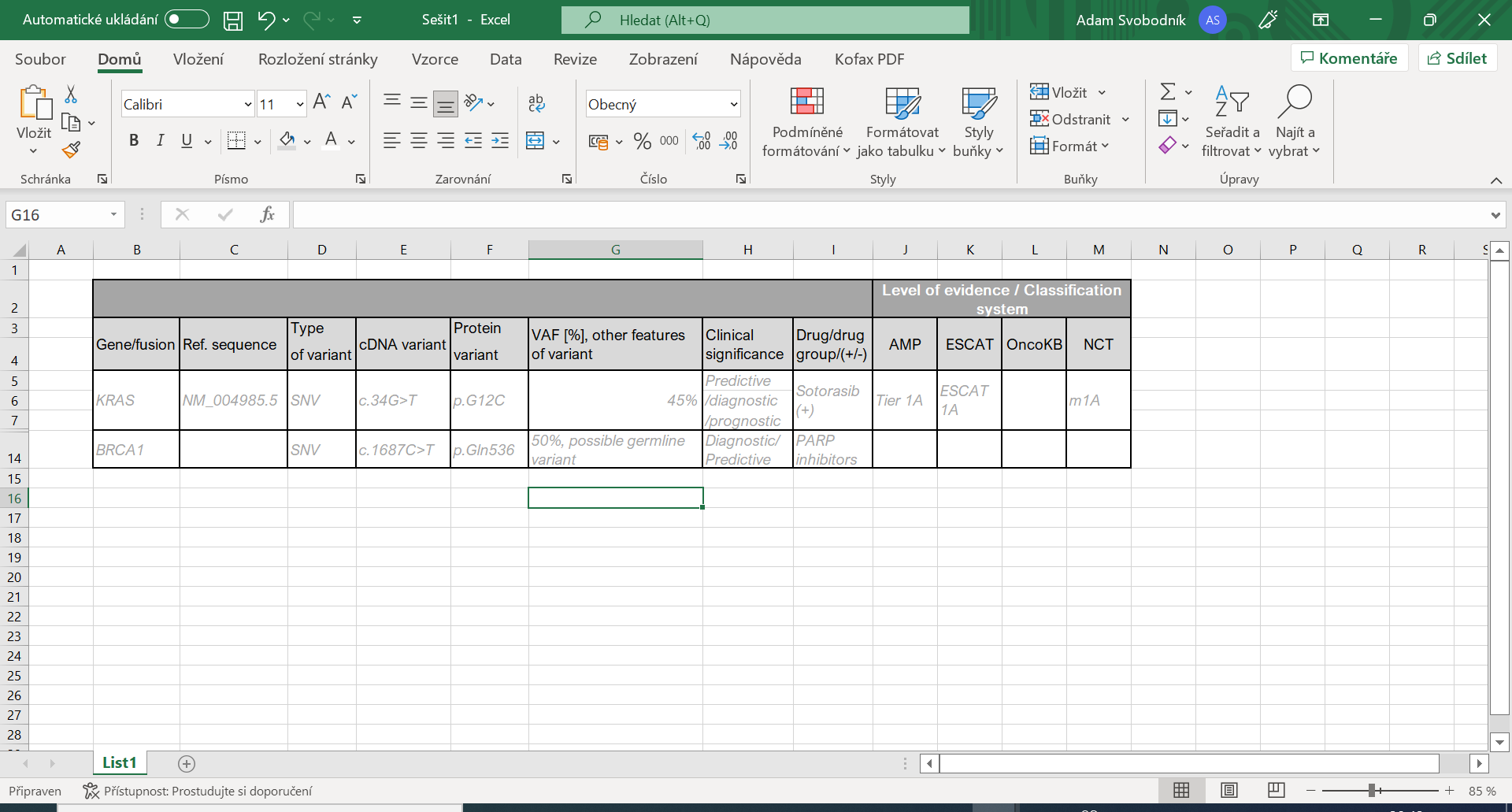 www.pharmaround.cz
Chceme maximum odpovědí na naše otázky, ale minimalizovat sběr dat
Nesbíráme žádná nová data, pouze propojujeme již existující zdroje (RWD).
GENESIS
www.pharmaround.cz
Děkuji za pozornost
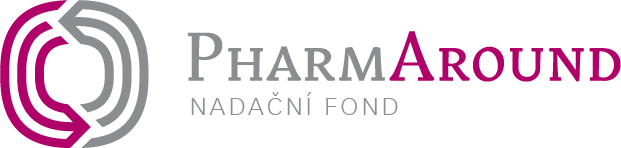 www.pharmaround.cz